Hier steht der Titel der Präsentation.
Hier stehen weitere Informationen wie z.B. Subtitel, Name, Datum
Standard Folienlayout
Lorem ipsum dolor sit amet, consectetuer adipiscing elit. Maecenas porttitor congue massa. 

Fusce posuere, magna sed pulvinar ultricies, purus lectus malesuada libero, sit amet commodo magna eros quis urna.
Nunc viverra imperdiet enim. Fusce est. Vivamus a tellus.
Pellentesque habitant morbi tristique senectus et netus et malesuada fames ac turpis egestas. Proin pharetra nonummy pede. Mauris et orci.
PowerPoint Folienmaster
02.08.2024
2
Standard Folienlayout
Lorem ipsum dolor sit amet, consectetuer adipiscing elit. Maecenas porttitor congue massa. 

Fusce posuere, magna sed pulvinar ultricies, purus lectus malesuada libero, sit amet commodo magna eros quis urna.
Nunc viverra imperdiet enim. Fusce est. Vivamus a tellus.
Pellentesque habitant morbi tristique senectus et netus et malesuada fames ac turpis egestas. Proin pharetra nonummy pede. Mauris et orci.
PowerPoint Folienmaster
02.08.2024
3
Hier steht eine Headline.Hier steht eine Headline.
PowerPoint Folienmaster
02.08.2024
4
Hier steht eine Headline.Hier steht eine Headline.
PowerPoint Folienmaster
02.08.2024
5
Hier steht eine optionale Headline.
Hier steht eine Headline.Hier steht eine Headline.
PowerPoint Folienmaster
02.08.2024
6
Hier steht eine optionale Headline.
Hier steht eine Headline.Hier steht eine Headline.
PowerPoint Folienmaster
02.08.2024
7
Agenda.
1
Hier steht der Kapitelname.
2
Hier steht der Kapitelname.
3
Hier steht der Kapitelname.
4
Hier steht der Kapitelname.
5
Hier steht der Kapitelname.
6
Hier steht der Kapitelname.
PowerPoint Folienmaster
02.08.2024
8
Agenda.
1
Hier steht der Kapitelname.
2
Hier steht der Kapitelname.
3
Hier steht der Kapitelname.
4
Hier steht der Kapitelname.
5
Hier steht der Kapitelname.
6
Hier steht der Kapitelname.
PowerPoint Folienmaster
02.08.2024
9
1
Hier steht der Kapitelname.
PowerPoint Folienmaster
02.08.2024
10
1
Hier steht der Kapitelname.
PowerPoint Folienmaster
02.08.2024
11
1
Hier steht der Kapitelname.
PowerPoint Folienmaster
02.08.2024
12
1
Hier steht der Kapitelname.
PowerPoint Folienmaster
02.08.2024
13
Hier steht eine Headline.
PowerPoint Folienmaster
02.08.2024
14
Hier steht eine Headline.
PowerPoint Folienmaster
02.08.2024
15
Hier steht eine Headline oder Beschreibung.
Lorem ipsum dolor sit amet, consectetuer adipiscing elit. Maecenas porttitor congue massa. Fusce posuere, magna sed pulvinar ultricies, purus lectus malesuada libero, sit amet commodo magna eros quis urna.
PowerPoint Folienmaster
02.08.2024
16
Hier steht eine Headline oder Beschreibung.
Lorem ipsum dolor sit amet, consectetuer adipiscing elit. Maecenas porttitor congue massa. Fusce posuere, magna sed pulvinar ultricies, purus lectus malesuada libero, sit amet commodo magna eros quis urna.
PowerPoint Folienmaster
02.08.2024
17
Hier steht eine Headline oder Beschreibung.
Lorem ipsum dolor sit amet, consectetuer adipiscing elit. Maecenas porttitor congue massa. Fusce posuere, magna sed pulvinar ultricies, purus lectus malesuada libero, sit amet commodo magna eros quis urna.
PowerPoint Folienmaster
02.08.2024
18
Hier steht eine Headline oder Beschreibung.
Lorem ipsum dolor sit amet, consectetuer adipiscing elit. Maecenas porttitor congue massa. Fusce posuere, magna sed pulvinar ultricies, purus lectus malesuada libero, sit amet commodo magna eros quis urna.
PowerPoint Folienmaster
02.08.2024
19
Hier steht eine Headline.
Hier steht eine Beschreibung.
Lorem ipsum dolor sit amet, consectetuer adipiscing elit. Maecenas porttitor congue massa. Fusce posuere, magna sed pulvinar ultricies, purus lectus malesuada libero, sit amet commodo magna eros quis urna. Nunc viverra imperdiet enim. Fusce est. Vivamus a tellus.
Pellentesque habitant morbi tristique senectus et netus et malesuada fames ac turpis egestas. Proin pharetra nonummy pede. Mauris et orci.
PowerPoint Folienmaster
02.08.2024
20
Hier steht eine Headline.
Hier steht eine Beschreibung.
Lorem ipsum dolor sit amet, consectetuer adipiscing elit. Maecenas porttitor congue massa. Fusce posuere, magna sed pulvinar ultricies, purus lectus malesuada libero, sit amet commodo magna eros quis urna. Nunc viverra imperdiet enim. Fusce est. Vivamus a tellus.
Pellentesque habitant morbi tristique senectus et netus et malesuada fames ac turpis egestas. Proin pharetra nonummy pede. Mauris et orci.
PowerPoint Folienmaster
02.08.2024
21
Hier steht eine Headline.
Lorem ipsum dolor sit amet, consectetuer adipiscing elit. Maecenas porttitor congue massa. Fusce posuere, magna sed pulvinar ultricies, purus lectus malesuada libero, sit amet commodo magna eros quis urna.
Nunc viverra imperdiet enim. Fusce est. Vivamus a tellus.
Pellentesque habitant morbi tristique senectus et netus et malesuada fames ac turpis egestas. Proin pharetra nonummy pede. Mauris et orci.
PowerPoint Folienmaster
02.08.2024
22
Hier steht eine Headline.
Lorem ipsum dolor sit amet, consectetuer adipiscing elit
Lorem ipsum
Lorem ipsum dolor sit amet, consectetuer adipiscing elit
Lorem ipsum
Lorem ipsum dolor sit amet, consectetuer adipiscing elit
Lorem ipsum
PowerPoint Folienmaster
02.08.2024
23
Hier steht eine Headline.
Lorem ipsum dolor sit amet, consectetuer adipiscing elit
Lorem ipsum
Lorem ipsum dolor sit amet, consectetuer adipiscing elit
Lorem ipsum
Lorem ipsum dolor sit amet, consectetuer adipiscing elit
Lorem ipsum
PowerPoint Folienmaster
02.08.2024
24
Hier steht eine Headline.
Lorem ipsum dolor sit amet, consectetuer adipiscing elit
Lorem ipsum
Lorem ipsum dolor sit amet, consectetuer adipiscing elit
Lorem ipsum
Lorem ipsum dolor sit amet, consectetuer adipiscing elit
Lorem ipsum
PowerPoint Folienmaster
02.08.2024
25
Hier steht eine Headline.
Lorem ipsum dolor sit amet, consectetuer adipiscing elit. Maecenas porttitor congue massa. Fusce posuere, magna sed pulvinar ultricies, purus lectus malesuada libero, sit amet commodo magna eros quis urna.


Lorem ipsum dolor sit amet, consectetuer adipiscing
Nunc viverra imperdiet enim. Fusce est. 
Vivamus a tellus.
Pellentesque habitant morbi tristique senectus et netus et malesuada fames ac turpis egestas. 
Proin pharetra nonummy pede. Mauris et orci.
PowerPoint Folienmaster
02.08.2024
26
Hier steht eine Headline.
Lorem ipsum dolor sit amet, consectetuer adipiscing elit. 
Maecenas porttitor congue massa. Fusce posuere, magna sed pulvinar ultricies, purus lectus.
Lorem ipsum dolor sit amet, consectetuer adipiscing elit. 
Maecenas porttitor congue massa. Fusce posuere, magna sed pulvinar ultricies, purus lectus.
Lorem ipsum dolor sit amet, consectetuer adipiscing elit. 
Maecenas porttitor congue massa. Fusce posuere, magna sed pulvinar ultricies, purus lectus.
Lorem ipsum dolor sit amet, consectetuer adipiscing elit. 
Maecenas porttitor congue massa. Fusce posuere, magna sed pulvinar ultricies, purus lectus.
PowerPoint Folienmaster
02.08.2024
27
Hier steht eine Headline.
Lorem ipsum dolor sit amet.
Lorem ipsum dolor sit amet, consectetuer adipiscing elit. Maecenas porttitor congue massa. Fusce posuere, magna sed pulvinar ultricies, purus lectus malesuada libero, sit amet commodo magna eros quis urna.
Lorem ipsum dolor sit amet, consectetuer
Maecenas porttitor congue massa, fusce.
Lorem ipsum dolor sit amet, consectetuer
Maecenas porttitor congue massa, fusce.
Lorem ipsum dolor sit amet, consectetuer
Maecenas porttitor congue massa, fusce.
PowerPoint Folienmaster
02.08.2024
28
Hier steht eine Headline.
Lorem ipsum dolor sit amet.
Lorem ipsum dolor sit amet, consectetuer adipiscing elit. Maecenas porttitor congue massa. Fusce posuere, magna sed pulvinar ultricies, purus lectus malesuada libero, sit amet commodo magna eros quis urna.
Lorem ipsum dolor sit amet, consectetuer
Maecenas porttitor congue massa, fusce.
Lorem ipsum dolor sit amet, consectetuer
Maecenas porttitor congue massa, fusce.
Lorem ipsum dolor sit amet, consectetuer
Maecenas porttitor congue massa, fusce.
PowerPoint Folienmaster
02.08.2024
29
Hier steht eine Headline.
Lorem ipsum dolor sit amet, consectetuer adipiscing elit. Maecenas porttitor congue massa. 
Fusce posuere, magna sed pulvinar ultricies, purus lectus malesuada libero, sit amet commodo magna eros quis.
Nunc viverra imperdiet enim. Fusce est. Vivamus a tellus.
PowerPoint Folienmaster
02.08.2024
30
Hier steht eine Headline.
Lorem ipsum dolor sit amet, consectetuer adipiscing elit. Maecenas porttitor congue massa. 
Fusce posuere, magna sed pulvinar ultricies, purus lectus malesuada libero, sit amet commodo magna eros quis.
Nunc viverra imperdiet enim. Fusce est. Vivamus a tellus.
PowerPoint Folienmaster
02.08.2024
31
Hier steht eine Headline.
Lorem ipsum dolor.
Lorem ipsum dolor sit amet, consectetuer adipiscing elit.
Lorem ipsum dolor.
Lorem ipsum dolor sit amet, consectetuer adipiscing elit.
Lorem ipsum dolor.
Lorem ipsum dolor sit amet, consectetuer adipiscing elit.
PowerPoint Folienmaster
02.08.2024
32
Hier steht eine Headline.
PowerPoint Folienmaster
02.08.2024
33
Hier steht eine Headline.
PowerPoint Folienmaster
02.08.2024
34
Lorem ipsum dolor sit amet.
PowerPoint Folienmaster
02.08.2024
35
Lorem ipsum dolor sit amet.
PowerPoint Folienmaster
02.08.2024
36
Lorem ipsum dolor sit amet, consectetuer adipiscing elit.
PowerPoint Folienmaster
02.08.2024
37
Lorem ipsum dolor sit amet, consectetuer adipiscing elit.
PowerPoint Folienmaster
02.08.2024
38
Hier steht eine Headline.
Lorem ipsum dolor sit amet.
Lorem ipsum dolor sit amet.
PowerPoint Folienmaster
02.08.2024
39
Hier steht eine Headline.
Lorem ipsum dolor sit amet.
Lorem ipsum dolor sit amet.
PowerPoint Folienmaster
02.08.2024
40
Lorem ipsum dolor sit amet, consectetuer adipiscing elit.
Lorem ipsum dolor sit amet, consectetuer adipiscing elit. Maecenas porttitor congue massa. 
Fusce posuere, magna sed pulvinar ultricies, purus lectus malesuada libero, sit amet commodo magna eros quis urna.
PowerPoint Folienmaster
02.08.2024
41
Lorem ipsum dolor sit amet, consectetuer adipiscing elit.
Lorem ipsum dolor sit amet, consectetuer adipiscing elit. Maecenas porttitor congue massa. 
Fusce posuere, magna sed pulvinar ultricies, purus lectus malesuada libero, sit amet commodo magna eros quis urna.
PowerPoint Folienmaster
02.08.2024
42
Lorem ipsum dolor sit amet, consectetuer adipiscing elit. Maecenas porttitor congue massa. Fusce posuere, magna sed pulvinar ultricies, purus lectus malesuada libero, sit amet commodo magna eros quis urna.
Hier steht eine Headline oder Beschreibung.
PowerPoint Folienmaster
02.08.2024
43
Lorem ipsum dolor sit amet, consectetuer adipiscing elit. Maecenas porttitor congue massa. Fusce posuere, magna sed pulvinar ultricies, purus lectus malesuada libero, sit amet commodo magna eros quis urna.
Hier steht eine Headline oder Beschreibung.
PowerPoint Folienmaster
02.08.2024
44
Hier steht eine Headline oder Beschreibung.
Lorem ipsum dolor sit amet, consectetuer adipiscing elit. Maecenas porttitor congue massa. Fusce posuere, magna sed pulvinar ultricies, purus lectus malesuada libero, sit amet commodo magna eros quis urna. Nunc viverra imperdiet enim. Fusce est. Vivamus a tellus.
PowerPoint Folienmaster
02.08.2024
45
Hier steht eine Headline oder Beschreibung.
Lorem ipsum dolor sit amet, consectetuer adipiscing elit. Maecenas porttitor congue massa. Fusce posuere, magna sed pulvinar ultricies, purus lectus malesuada libero, sit amet commodo magna eros quis urna. Nunc viverra imperdiet enim. Fusce est. Vivamus a tellus.
PowerPoint Folienmaster
02.08.2024
46
Hier steht eine Headline oder Beschreibung.
Lorem ipsum dolor sit amet, consectetuer adipiscing elit. Maecenas porttitor congue massa. Fusce posuere, magna sed pulvinar ultricies, purus lectus malesuada libero, sit amet commodo magna eros quis urna.
PowerPoint Folienmaster
02.08.2024
47
Hier steht eine Headline oder Beschreibung.
Lorem ipsum dolor sit amet, consectetuer adipiscing elit. Maecenas porttitor congue massa. Fusce posuere, magna sed pulvinar ultricies, purus lectus malesuada libero, sit amet commodo magna eros quis urna.
PowerPoint Folienmaster
02.08.2024
48
Hier steht eine Headline.
Lorem ipsum dolor sit amet.
Lorem ipsum dolor sit amet.
PowerPoint Folienmaster
02.08.2024
49
Hier steht eine Headline.
Lorem ipsum dolor sit amet.
Lorem ipsum dolor sit amet.
PowerPoint Folienmaster
02.08.2024
50
Vielen Dank!
Vielen Dank!
Vielen Dank!
Vielen Dank!
Folienbibliothek
Tabellen, Diagramme, Prozess- und Timelinedarstellung.
PowerPoint Folienmaster
02.08.2024
55
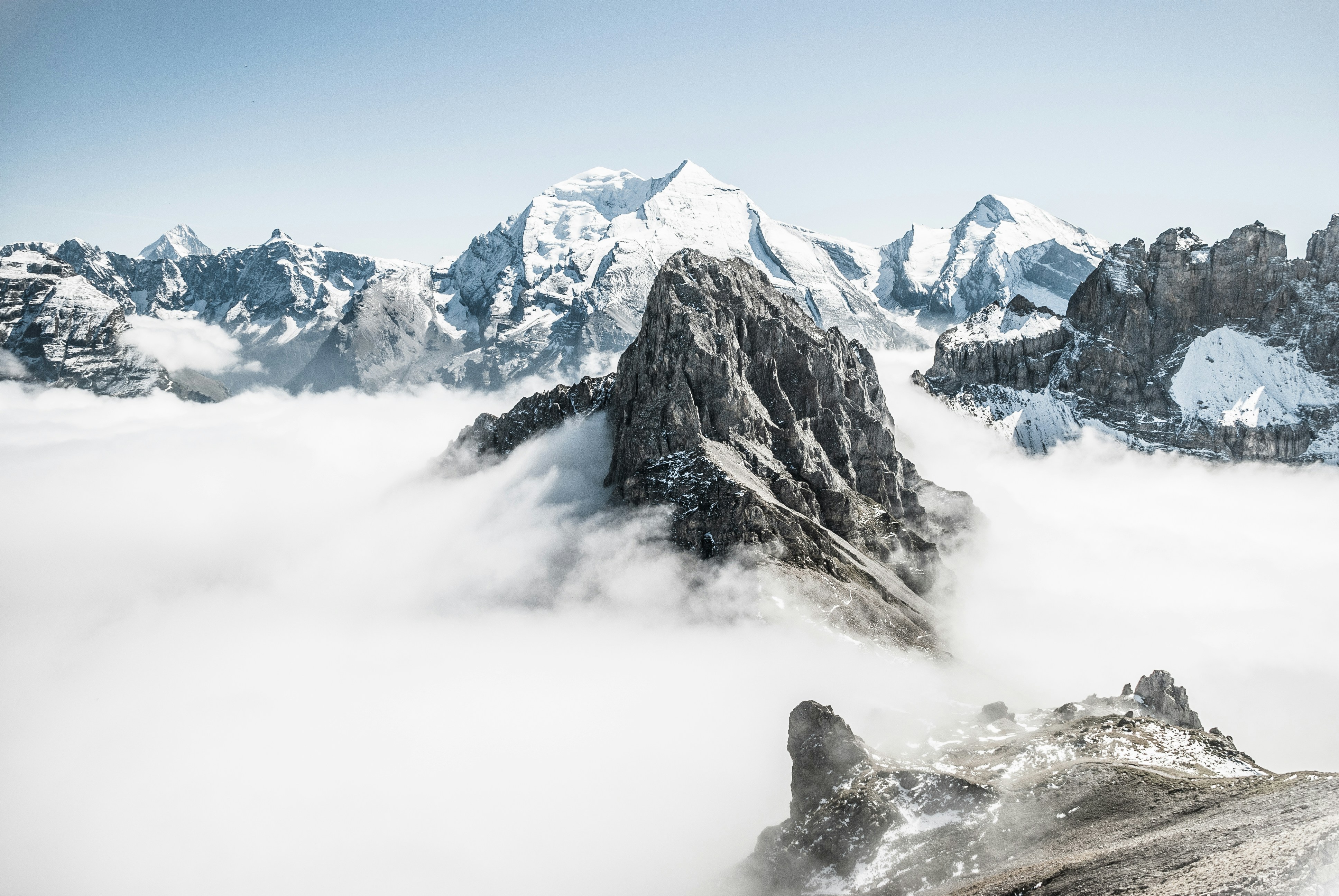 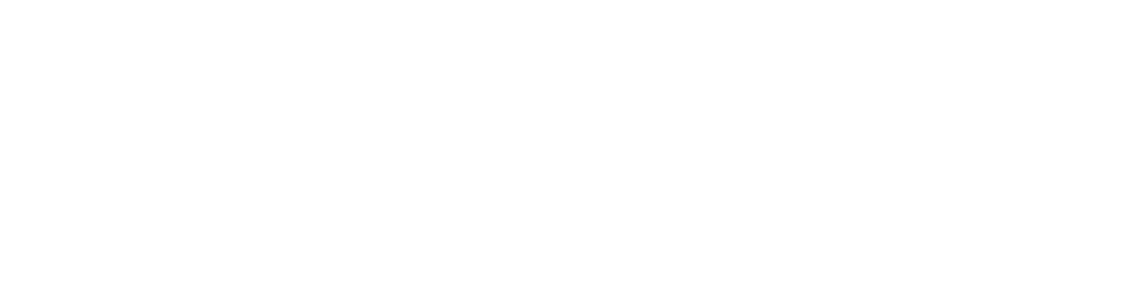 Titelfolie
Untertitel einfügen
PowerPoint Folienmaster
02.08.2024
56
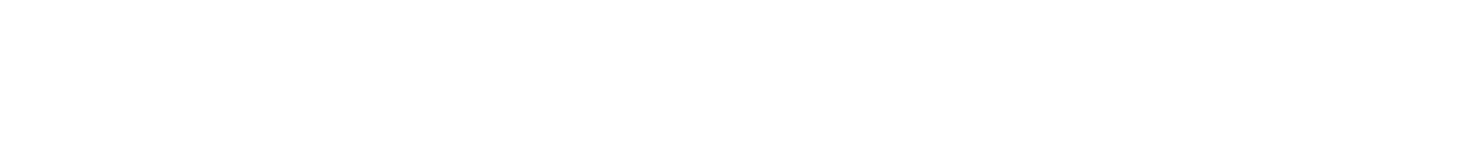 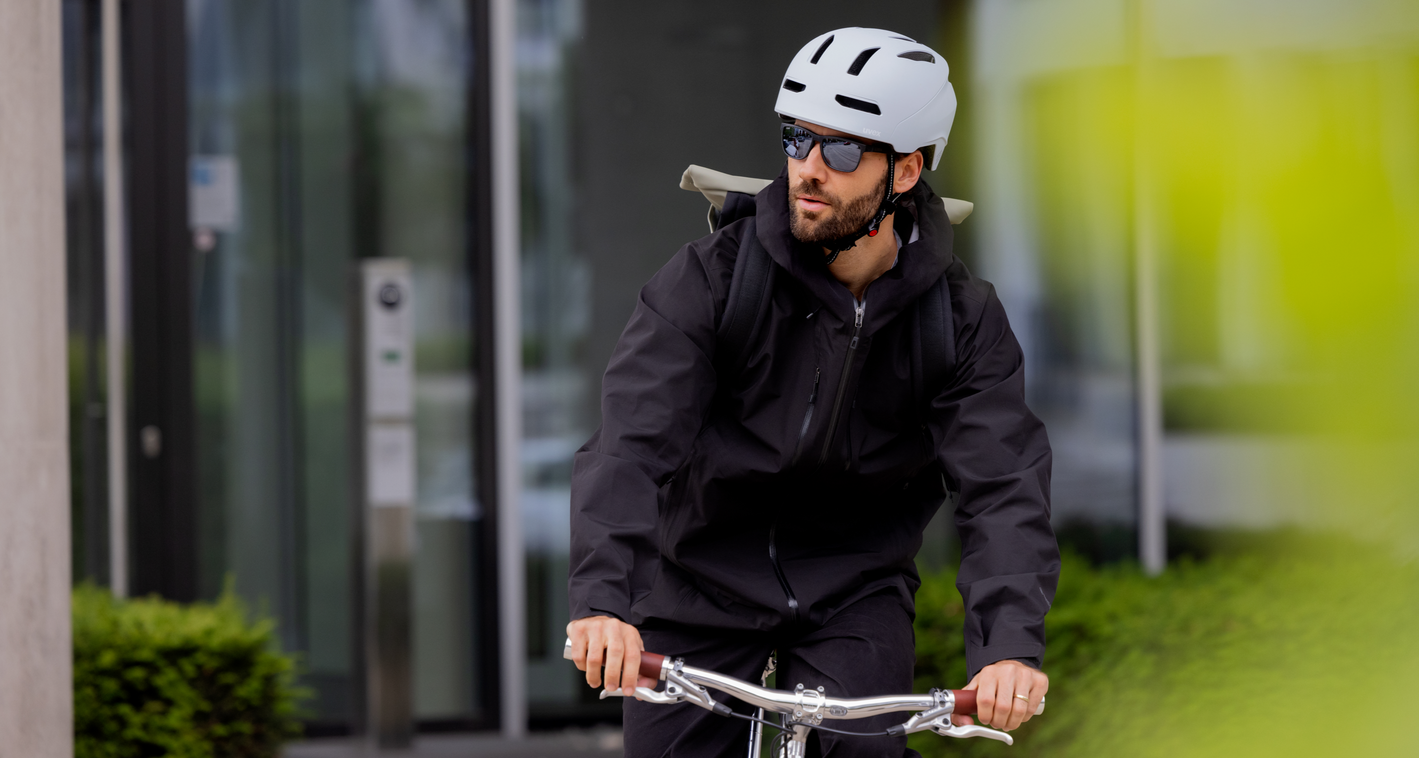 Farbige Text- und Bildvorlage.
Lorem ipsum dolor sit amet, consectetuer adipiscing elit. Maecenas porttitor congue massa. 


Fusce posuere, magna sed pulvinar ultricies, purus lectus malesuada libero, sit amet commodo magna eros quis urna. Nunc viverra imperdiet enim. Fusce est. Vivamus a tellus.

Pellentesque habitant morbi tristique senectus et netus et malesuada fames ac turpis egestas. Proin pharetra nonummy pede. Mauris et orci.
PowerPoint Folienmaster
02.08.2024
57
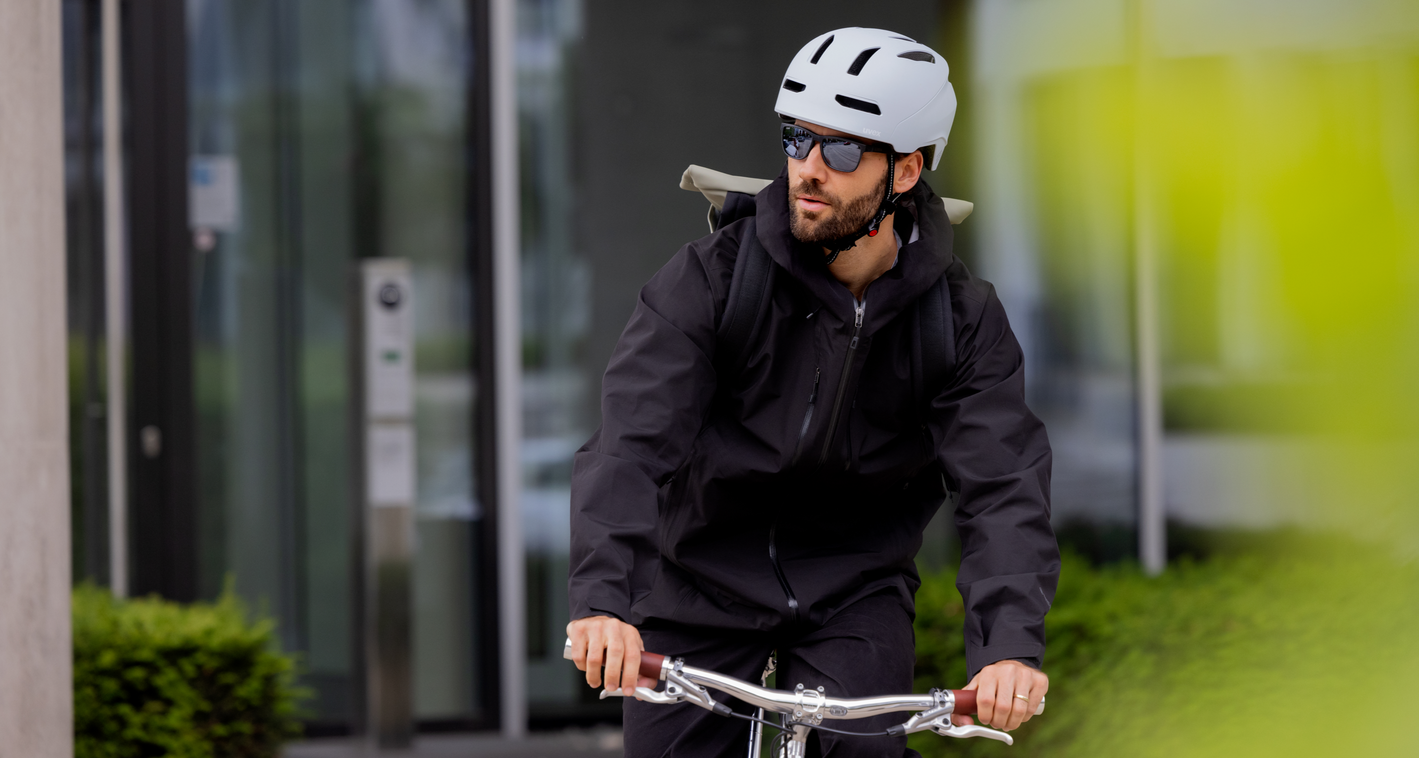 Farbige Text- und Bildvorlage.
Lorem ipsum dolor sit amet, consectetuer adipiscing elit. Maecenas porttitor congue massa. 


Fusce posuere, magna sed pulvinar ultricies, purus lectus malesuada libero, sit amet commodo magna eros quis urna. Nunc viverra imperdiet enim. Fusce est. Vivamus a tellus.

Pellentesque habitant morbi tristique senectus et netus et malesuada fames ac turpis egestas. Proin pharetra nonummy pede. Mauris et orci.
PowerPoint Folienmaster
02.08.2024
58
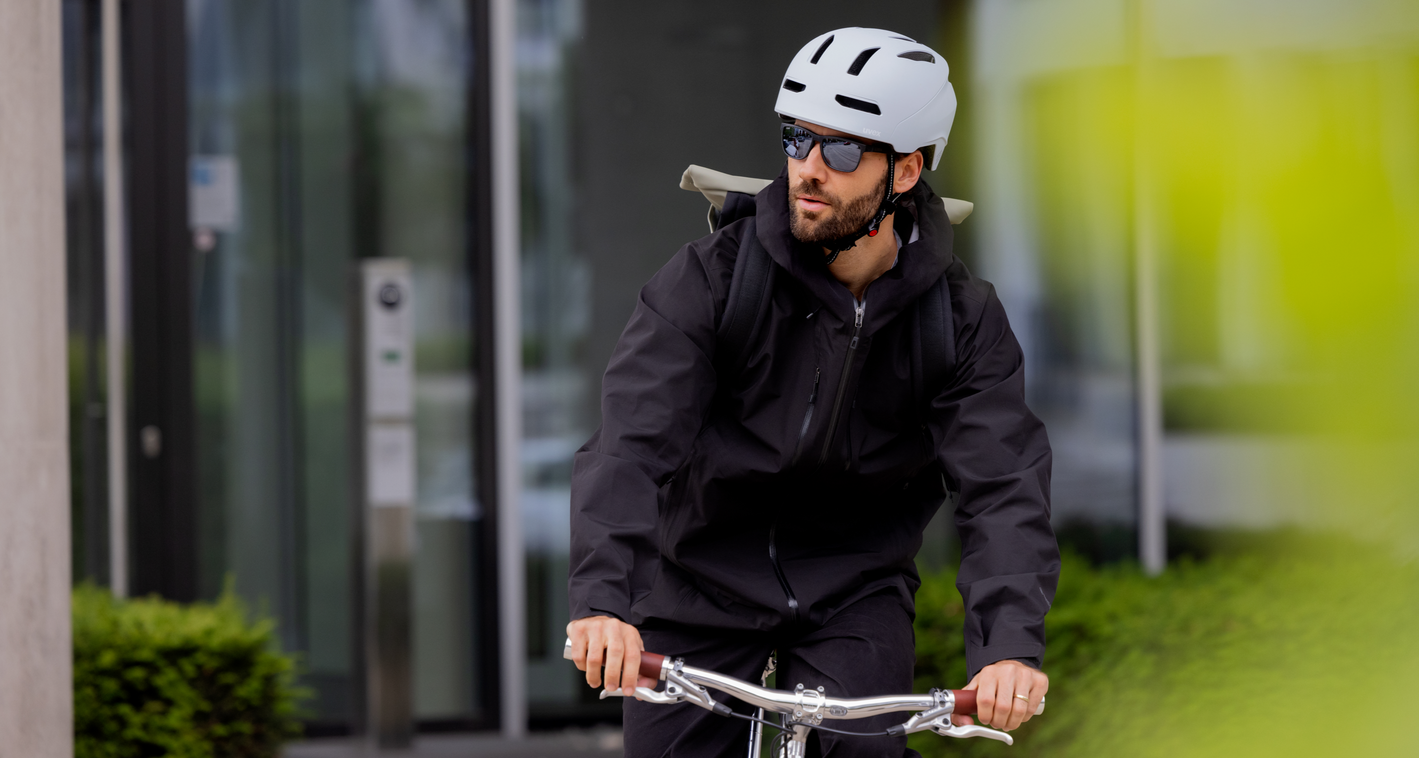 Farbige Text- und Bildvorlage.
Lorem ipsum dolor sit amet, consectetuer adipiscing elit. Maecenas porttitor congue massa. 


Fusce posuere, magna sed pulvinar ultricies, purus lectus malesuada libero, sit amet commodo magna eros quis urna. Nunc viverra imperdiet enim. Fusce est. Vivamus a tellus.

Pellentesque habitant morbi tristique senectus et netus et malesuada fames ac turpis egestas. Proin pharetra nonummy pede. Mauris et orci.
PowerPoint Folienmaster
02.08.2024
59
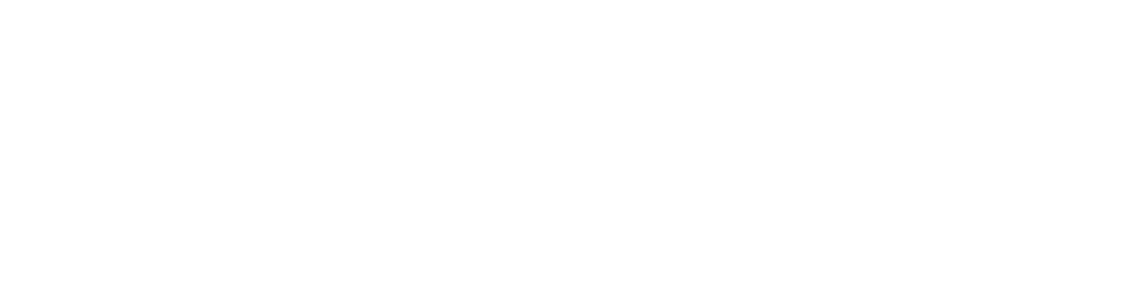 Farbige Text- und Bildvorlage.
Lorem ipsum dolor sit amet, consectetuer adipiscing elit. 
Maecenas porttitor congue massa. Fusce posuere, magna sed pulvinar ultricies, purus lectus.
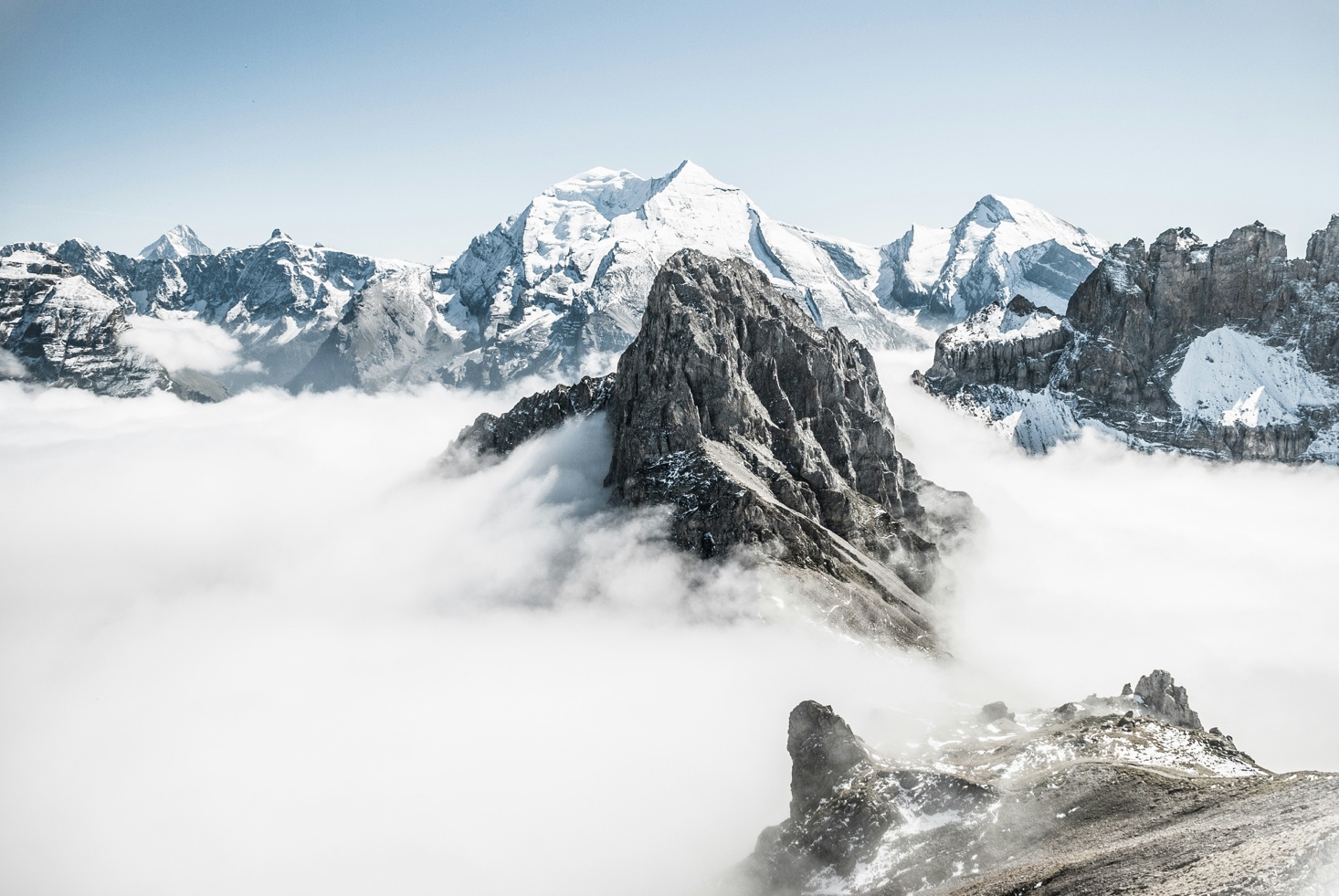 Lorem ipsum dolor sit amet, consectetuer adipiscing elit. 
Maecenas porttitor congue massa. Fusce posuere, magna sed pulvinar ultricies, purus lectus.
Lorem ipsum dolor sit amet, consectetuer adipiscing elit. 
Maecenas porttitor congue massa. Fusce posuere, magna sed pulvinar ultricies, purus lectus.
Lorem ipsum dolor sit amet, consectetuer adipiscing elit. 
Maecenas porttitor congue massa. Fusce posuere, magna sed pulvinar ultricies, purus lectus.
PowerPoint Folienmaster
02.08.2024
60
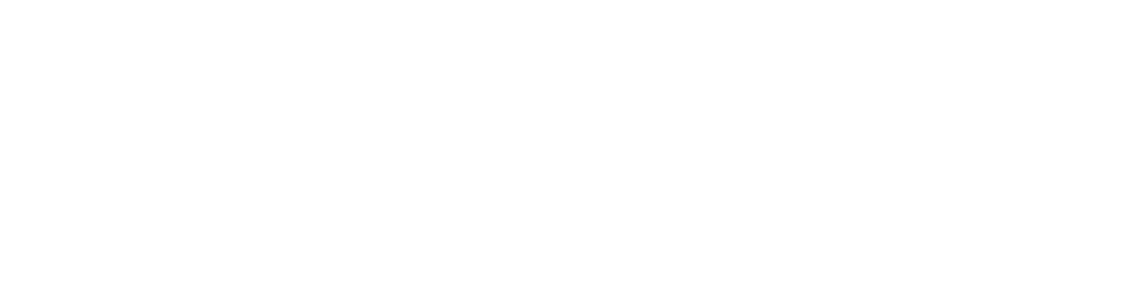 Farbige Text- und Bildvorlage.
Lorem ipsum dolor sit amet, consectetuer adipiscing elit. 
Maecenas porttitor congue massa. Fusce posuere, magna sed pulvinar ultricies, purus lectus.
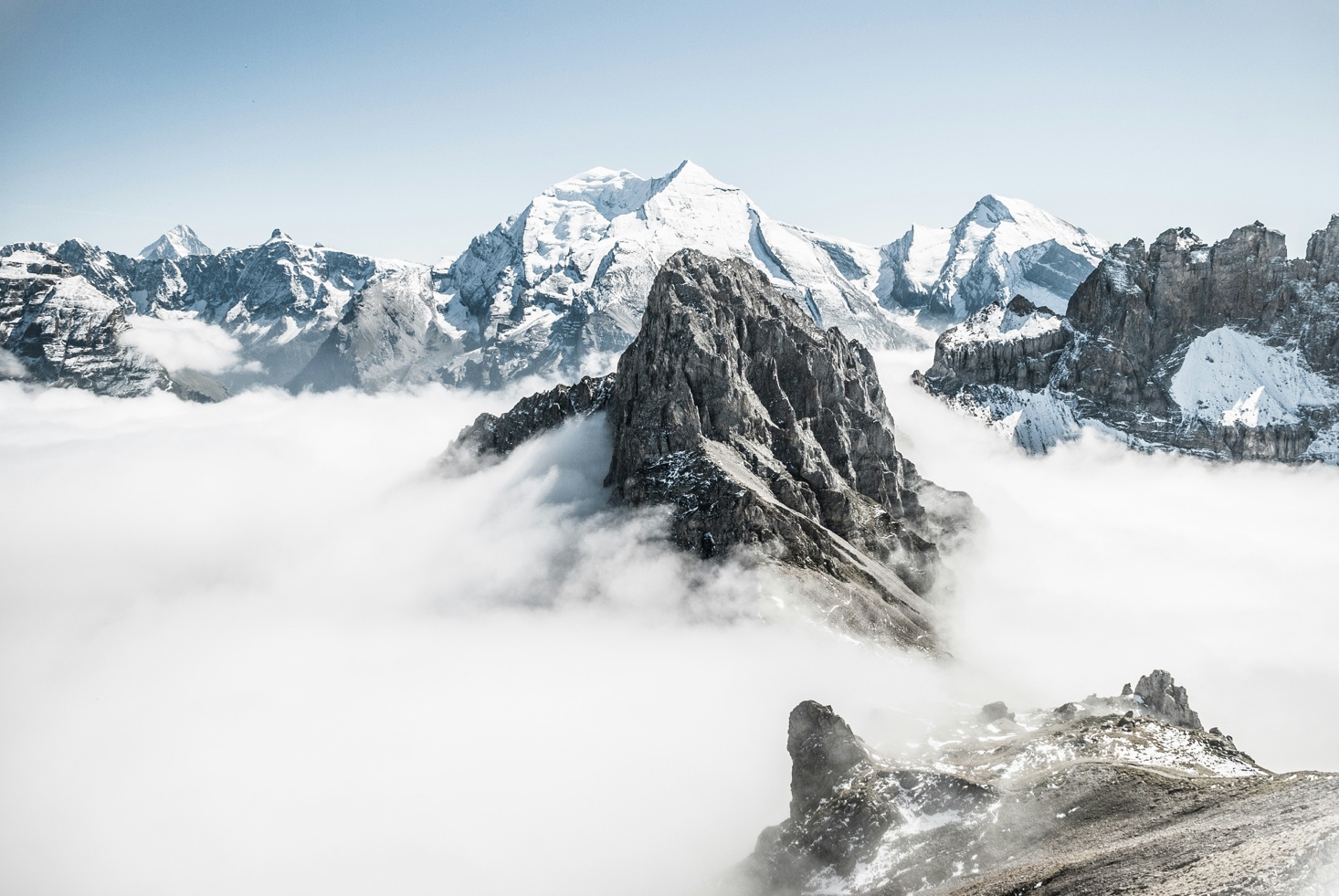 Lorem ipsum dolor sit amet, consectetuer adipiscing elit. 
Maecenas porttitor congue massa. Fusce posuere, magna sed pulvinar ultricies, purus lectus.
Lorem ipsum dolor sit amet, consectetuer adipiscing elit. 
Maecenas porttitor congue massa. Fusce posuere, magna sed pulvinar ultricies, purus lectus.
Lorem ipsum dolor sit amet, consectetuer adipiscing elit. 
Maecenas porttitor congue massa. Fusce posuere, magna sed pulvinar ultricies, purus lectus.
PowerPoint Folienmaster
02.08.2024
61
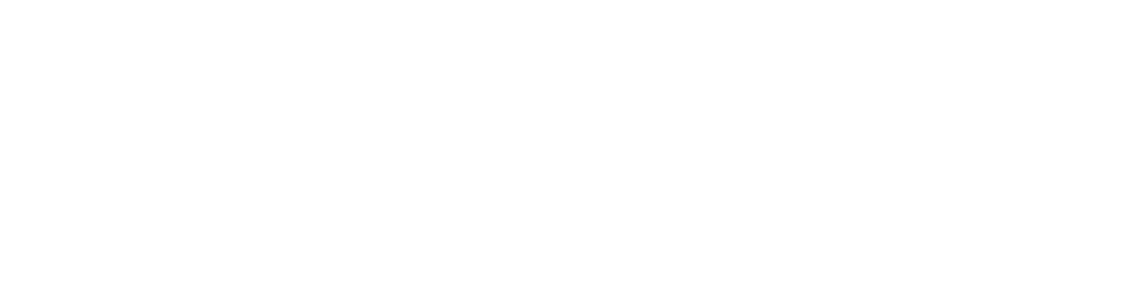 Farbige Text- und Bildvorlage.
Lorem ipsum dolor sit amet, consectetuer adipiscing elit. 
Maecenas porttitor congue massa. Fusce posuere, magna sed pulvinar ultricies, purus lectus.
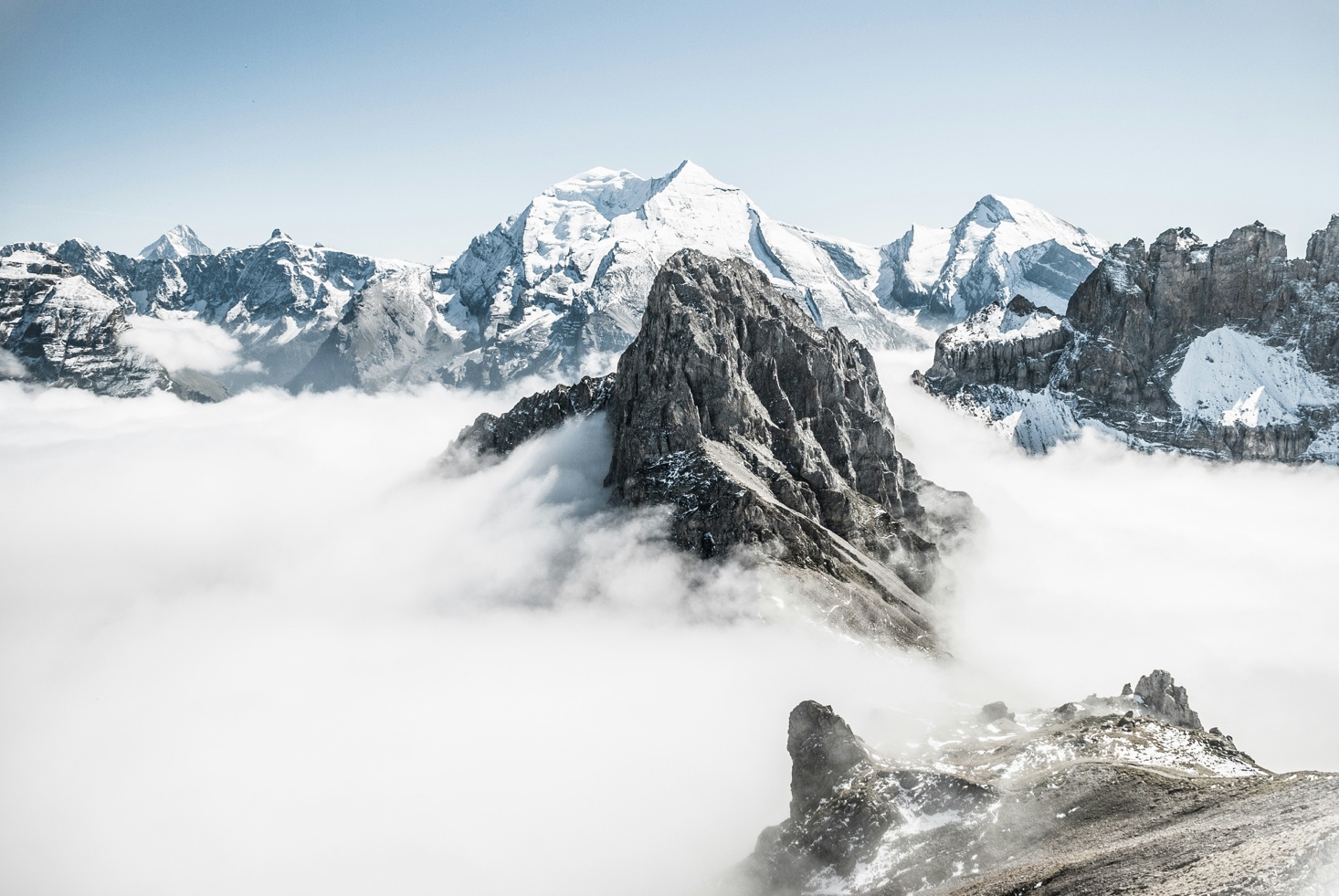 Lorem ipsum dolor sit amet, consectetuer adipiscing elit. 
Maecenas porttitor congue massa. Fusce posuere, magna sed pulvinar ultricies, purus lectus.
Lorem ipsum dolor sit amet, consectetuer adipiscing elit. 
Maecenas porttitor congue massa. Fusce posuere, magna sed pulvinar ultricies, purus lectus.
Lorem ipsum dolor sit amet, consectetuer adipiscing elit. 
Maecenas porttitor congue massa. Fusce posuere, magna sed pulvinar ultricies, purus lectus.
PowerPoint Folienmaster
02.08.2024
62
Tabelle / Roadmap
PowerPoint Folienmaster
02.08.2024
63
Tabelle / Roadmap
PowerPoint Folienmaster
02.08.2024
64
Tabelle / Roadmap
PowerPoint Folienmaster
02.08.2024
65
Tabelle
PowerPoint Folienmaster
02.08.2024
66
Tabelle
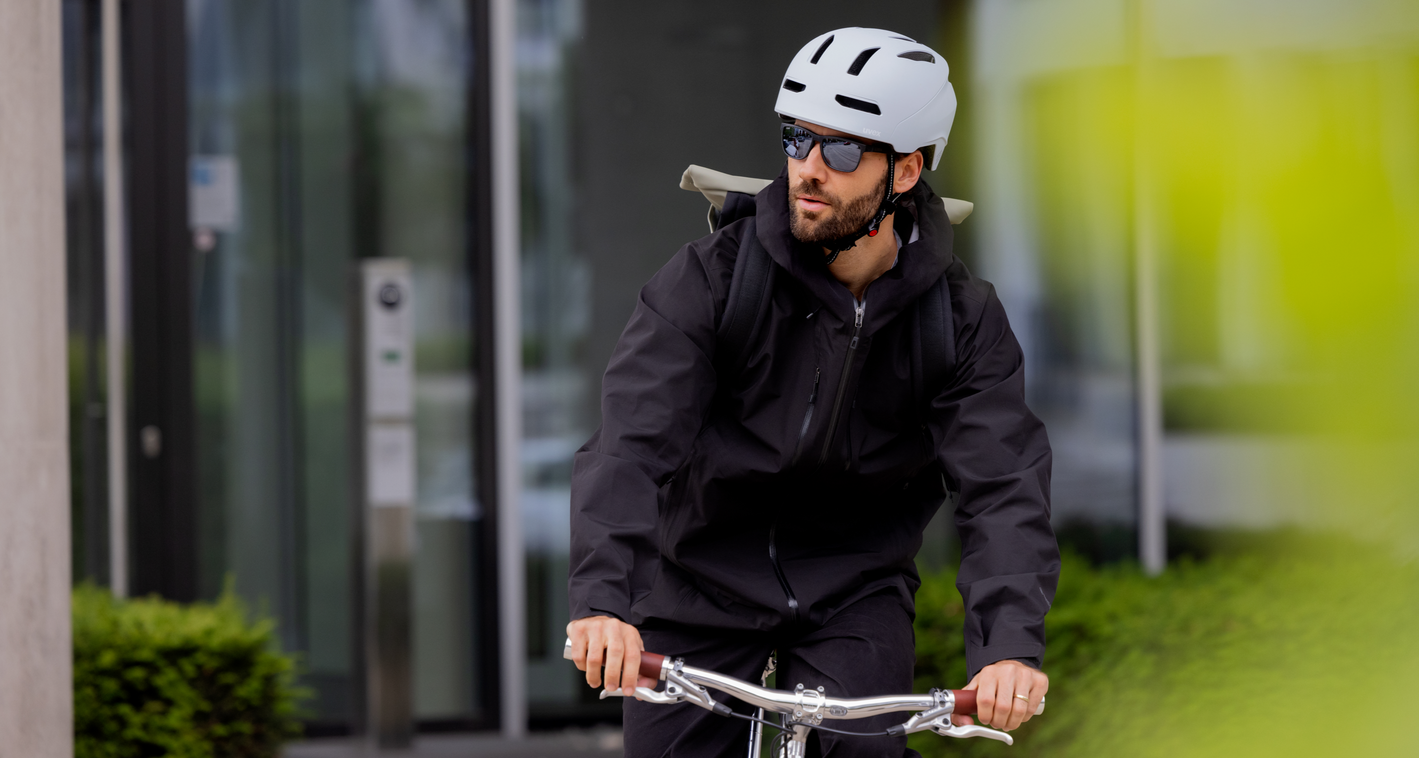 PowerPoint Folienmaster
02.08.2024
67
Timeline
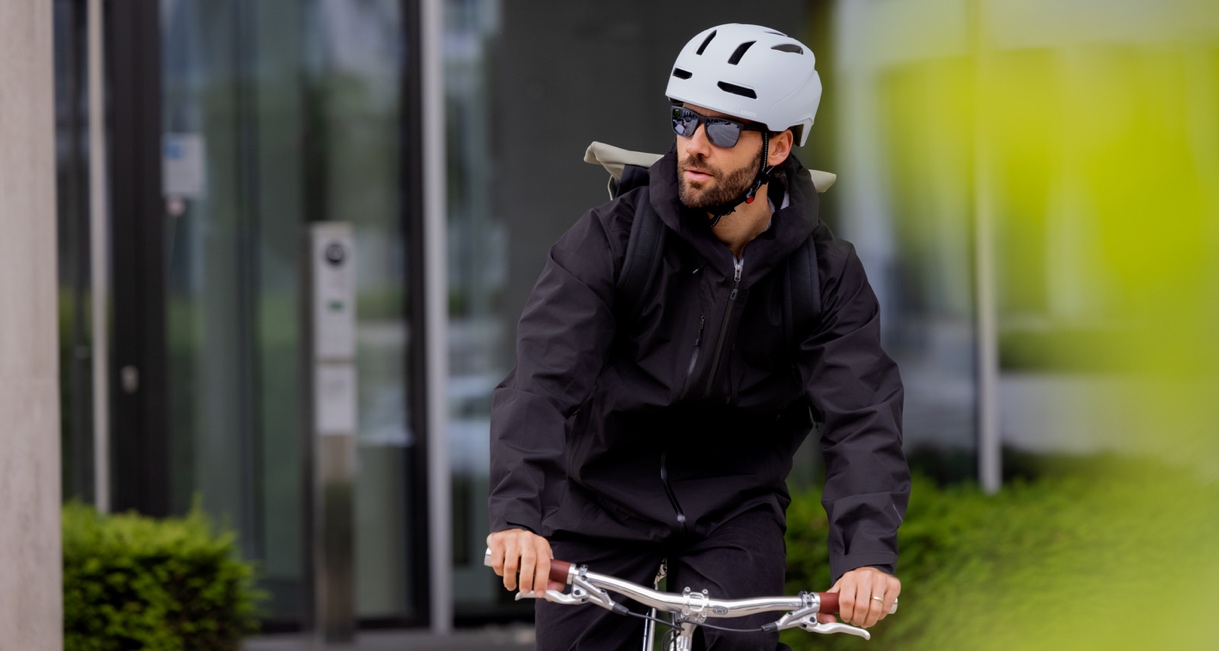 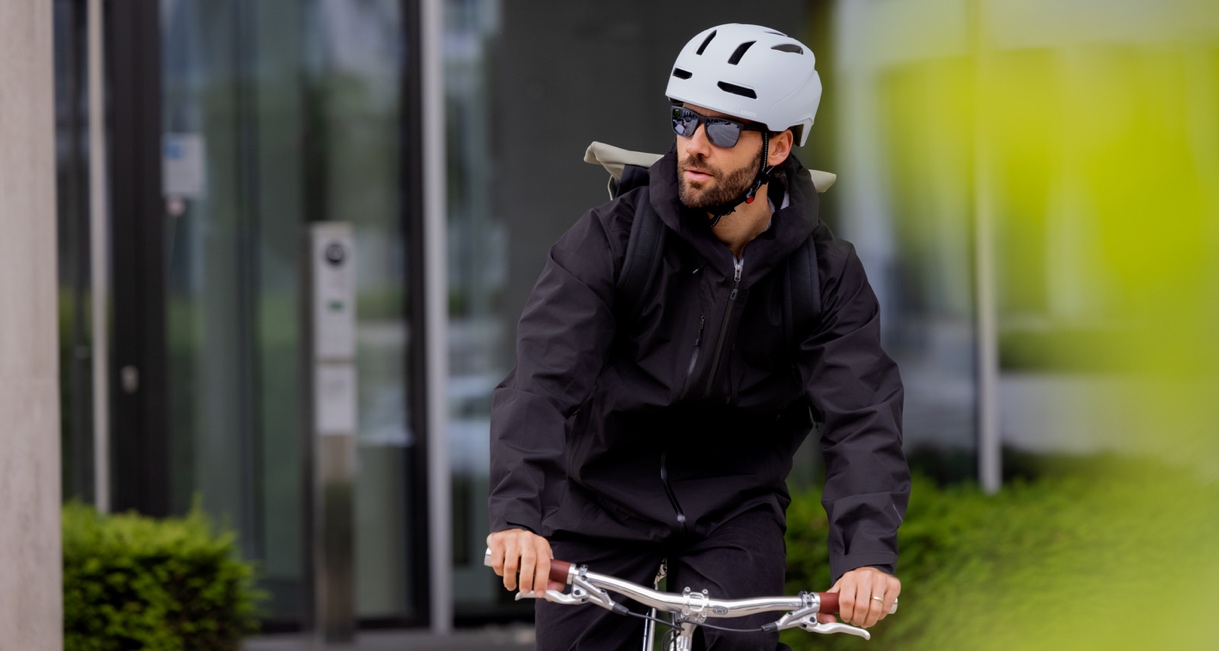 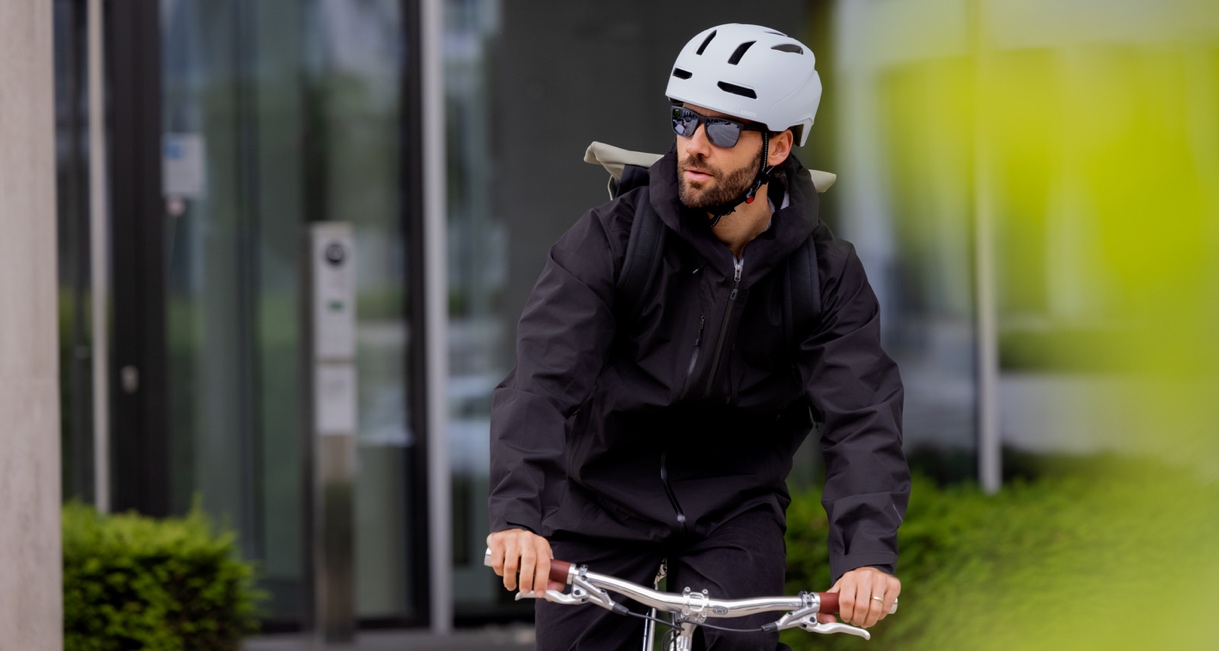 2021
Lorem ipsum dolor sit amet, consectetuer adipiscing elit.
2022
Lorem ipsum dolor sit amet, consectetuer adipiscing elit.
2023
Lorem ipsum dolor sit amet, consectetuer adipiscing elit.
PowerPoint Folienmaster
02.08.2024
68
Timeline
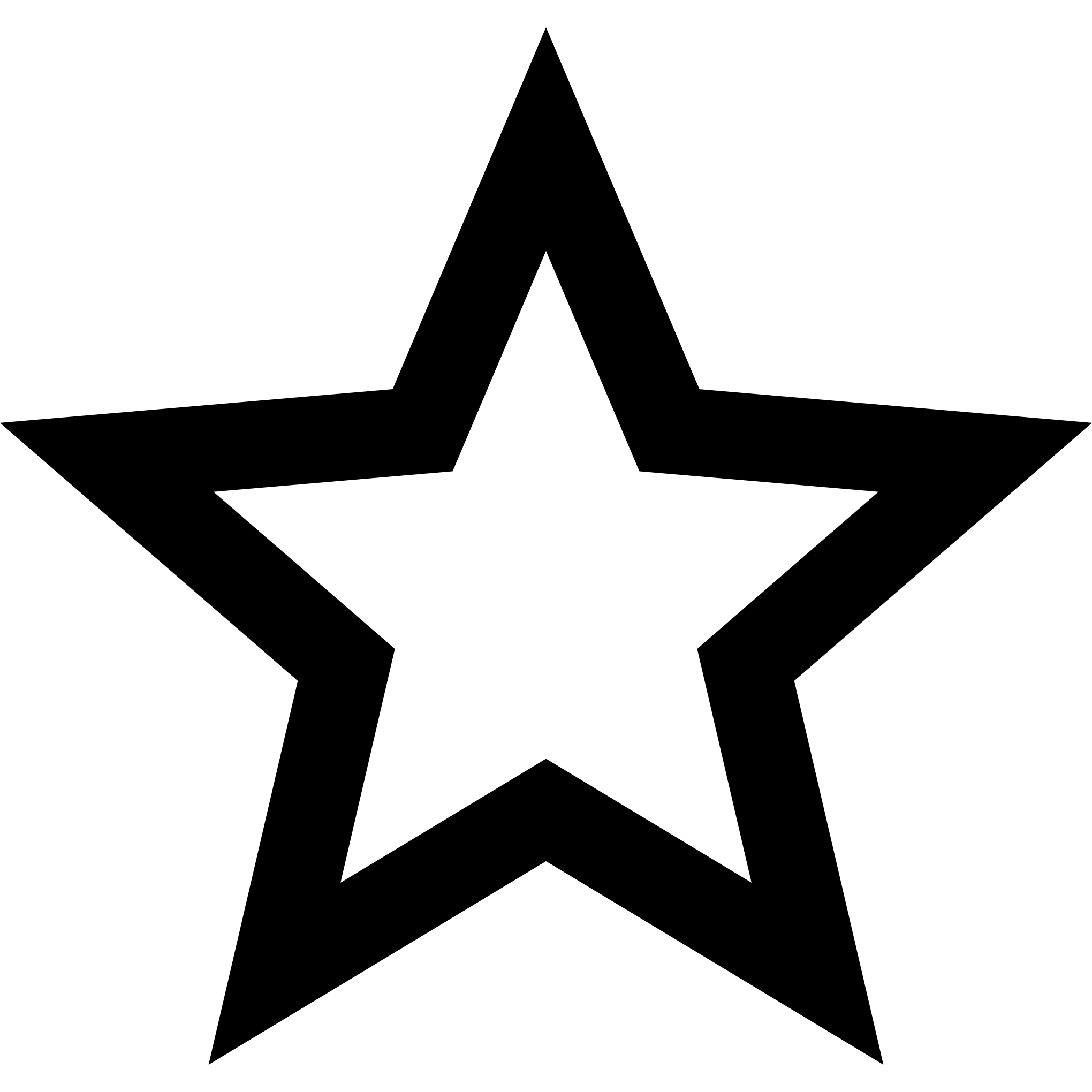 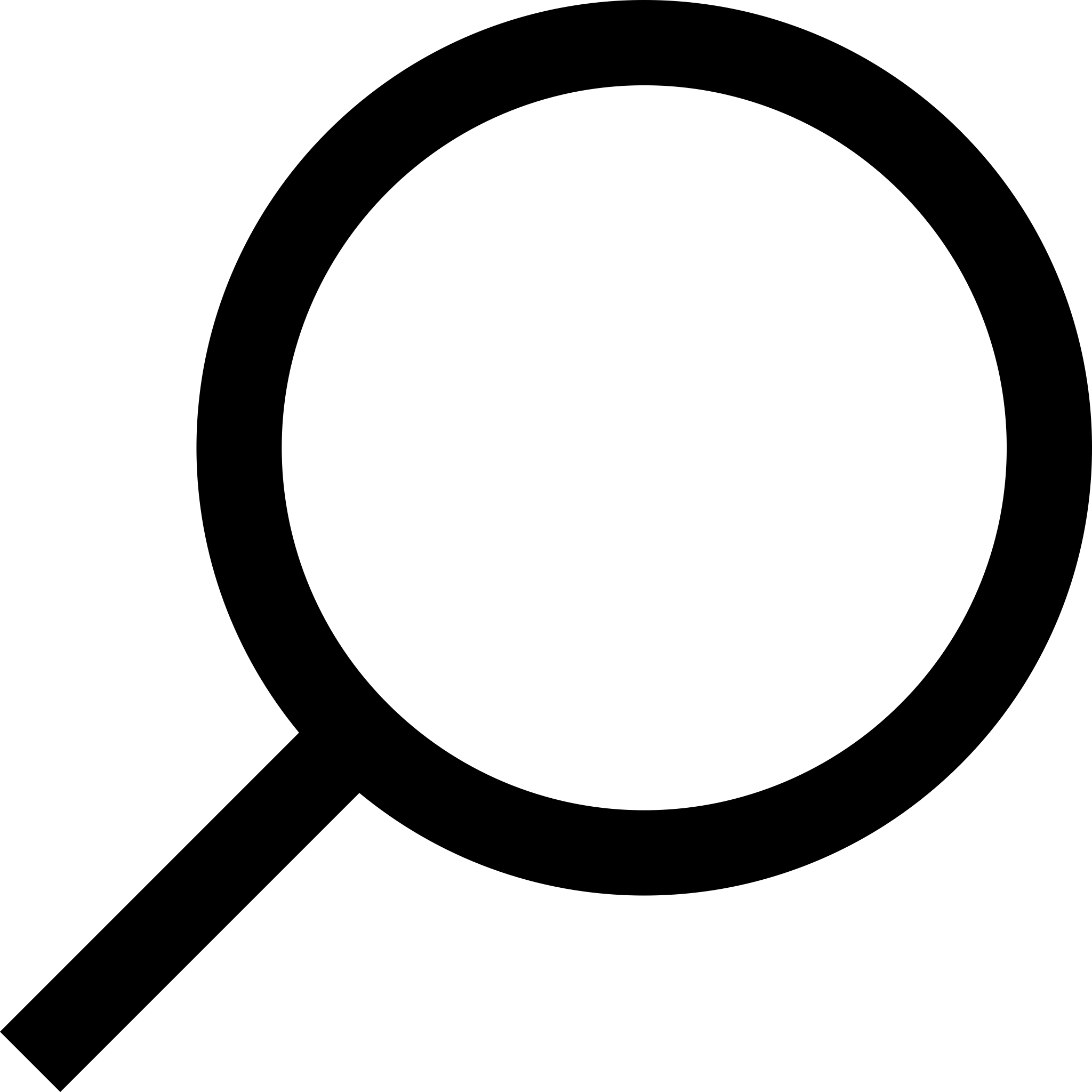 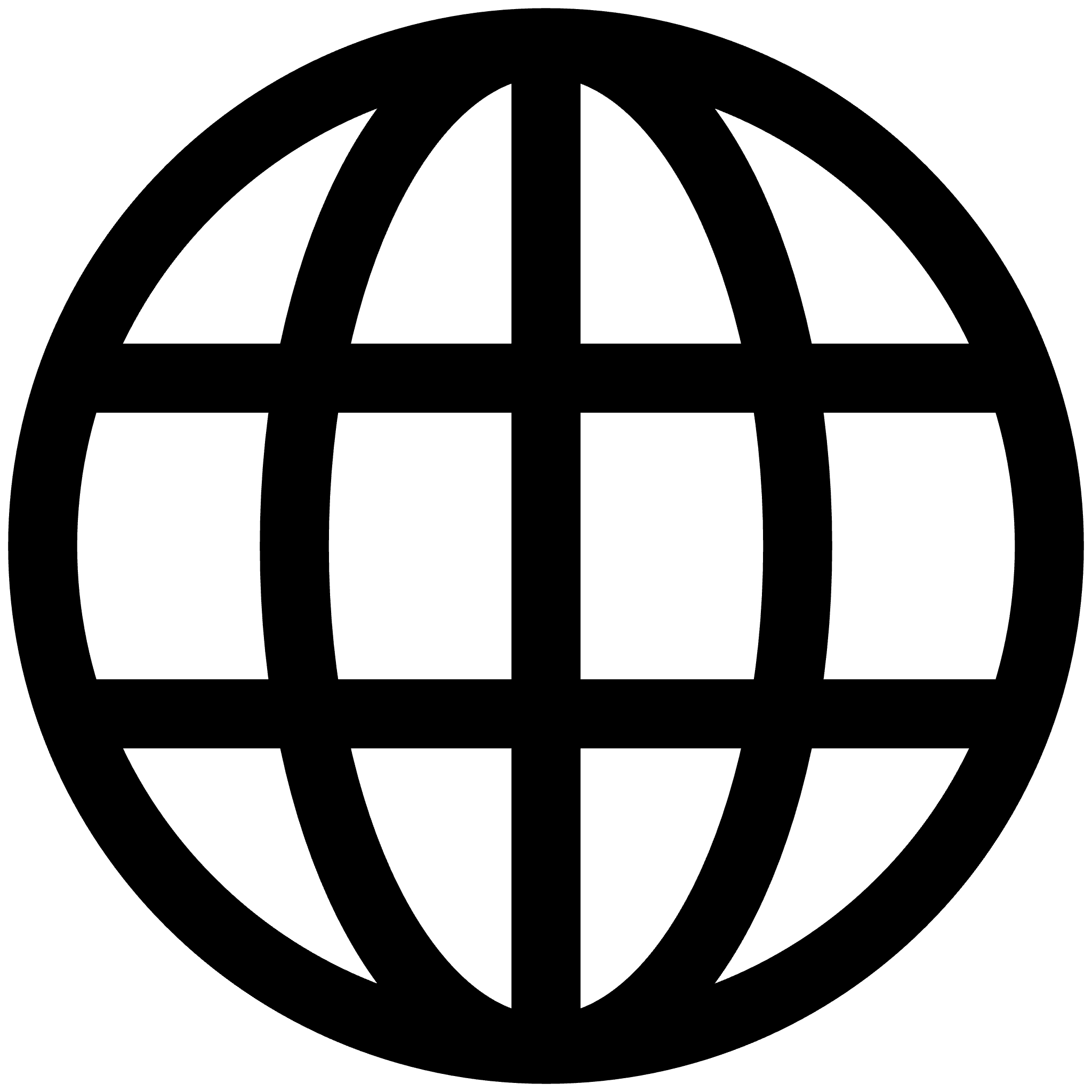 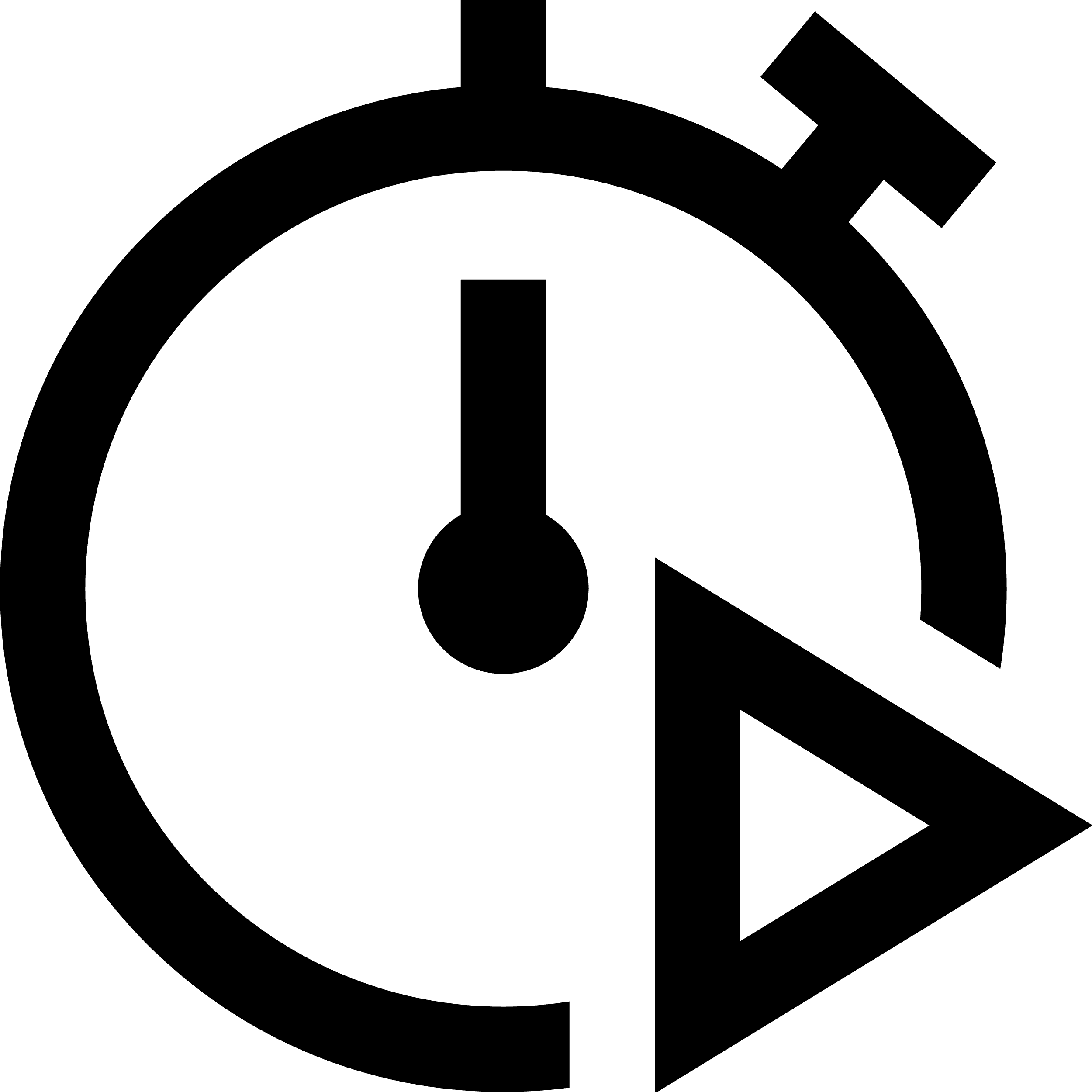 2021
Lorem ipsum dolor sit amet, consectetuer adipiscing elit.
2022
Lorem ipsum dolor sit amet, consectetuer adipiscing elit.
2023
Lorem ipsum dolor sit amet, consectetuer adipiscing elit.
Zukunft
Lorem ipsum dolor sit amet, consectetuer adipiscing elit.
PowerPoint Folienmaster
02.08.2024
69
Pyramide
Lorem ipsum dolor sit amet, consectetuer adipiscing elit.
Lorem ipsum
Lorem ipsum dolor sit amet, consectetuer adipiscing elit.
Lorem ipsum
Lorem ipsum dolor
Lorem ipsum dolor sit amet, consectetuer adipiscing elit.
Lorem ipsum dolor
Lorem ipsum dolor sit amet, consectetuer adipiscing elit.
Lorem ipsum dolor
D
C
B
A
PowerPoint Folienmaster
02.08.2024
70
Diagramme
PowerPoint Folienmaster
02.08.2024
71
Diagramme
PowerPoint Folienmaster
02.08.2024
72
Diagramme
Lorem ipsum dolor sit amet manga.
Lorem ipsum dolor sit amet, consectetuer adipiscing elit. Maecenas porttitor congue massa. Fusce posuere, magna sed pulvinar ultricies, purus lectus malesuada libero, sit amet commodo magna eros quis urna.
PowerPoint Folienmaster
02.08.2024
73
Diagramme
Lorem ipsum dolor sit amet manga.
Lorem ipsum dolor sit amet, consectetuer adipiscing elit. Maecenas porttitor congue massa. Fusce posuere, magna sed pulvinar ultricies, purus lectus malesuada libero, sit amet commodo magna eros quis urna.
PowerPoint Folienmaster
02.08.2024
74
Diagramme
PowerPoint Folienmaster
02.08.2024
75
Diagramme
PowerPoint Folienmaster
02.08.2024
76
Diagramme
PowerPoint Folienmaster
02.08.2024
77
Diagramme
PowerPoint Folienmaster
02.08.2024
78
Diagramme
PowerPoint Folienmaster
02.08.2024
79
Diagramme
Lorem ipsum dolor sit amet manga.
Lorem ipsum dolor sit amet, consectetuer adipiscing elit. Maecenas porttitor congue massa. Fusce posuere, magna sed pulvinar ultricies, purus lectus malesuada libero, sit amet commodo magna eros quis urna.
PowerPoint Folienmaster
02.08.2024
80
Lorem ipsum
Lorem ipsum
Hier steht eine Headline.
Lorem ipsum dolor sit amet, consectetuer adipiscing elit. Maecenas porttitor congue massa. Fusce posuere, magna sed pulvinar ultricies, purus lectus malesuada libero, sit amet commodo magna eros quis urna.

Nunc viverra imperdiet enim. Fusce est. Vivamus a tellus.

Pellentesque habitant morbi tristique senectus et netus et malesuada fames ac turpis egestas. Proin pharetra nonummy pede. Mauris et orci.
Lorem ipsum
Lorem ipsum
Lorem ipsum
PowerPoint Folienmaster
02.08.2024
81
Prozess
1
2
3
4
Lorem ipsum fusce posuere purus
Lorem ipsum fusce posuere purus
Lorem ipsum fusce posuere purus
Lorem ipsum fusce posuere purus
Lorem ipsum dolor sit amet, consectetuer adipiscing elit. Maecenas porttitor congue massa. Fusce posuere, magna sed pulvinar ultricies, purus lectus malesuada libero, sit amet commodo magna eros quis urna.
Lorem ipsum dolor sit amet, consectetuer adipiscing elit. Maecenas porttitor congue massa. Fusce posuere, magna sed pulvinar ultricies, purus lectus malesuada libero, sit amet commodo magna eros quis urna.
Lorem ipsum dolor sit amet, consectetuer adipiscing elit. Maecenas porttitor congue massa. Fusce posuere, magna sed pulvinar ultricies, purus lectus malesuada libero, sit amet commodo magna eros quis urna.
Lorem ipsum dolor sit amet, consectetuer adipiscing elit. Maecenas porttitor congue massa. Fusce posuere, magna sed pulvinar ultricies, purus lectus malesuada libero, sit amet commodo magna eros quis urna.
PowerPoint Folienmaster
02.08.2024
82
Prozess
1
2
3
Lorem ipsum dolor sit amet, consectetuer adipiscing elit. Maecenas porttitor congue massa. Fusce posuere, magna sed pulvinar ultricies, purus lectus malesuada libero, sit amet commodo magna eros quis urna.
Lorem ipsum dolor sit amet, consectetuer adipiscing elit. Maecenas porttitor congue massa. Fusce posuere, magna sed pulvinar ultricies, purus lectus malesuada libero, sit amet commodo magna eros quis urna.
Lorem ipsum dolor sit amet, consectetuer
Lorem ipsum dolor sit amet, consectetuer
Lorem ipsum dolor sit amet, consectetuer
Lorem ipsum dolor sit amet, consectetuer adipiscing elit. Maecenas porttitor congue massa. Fusce posuere, magna sed pulvinar ultricies, purus lectus malesuada libero, sit amet commodo magna eros quis urna.
PowerPoint Folienmaster
02.08.2024
83
Prozess
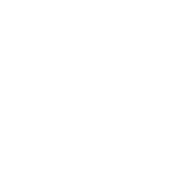 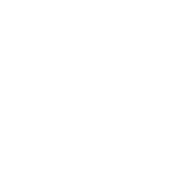 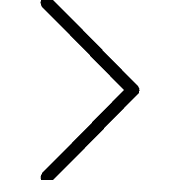 PowerPoint Folienmaster
02.08.2024
84
Prozess
Lorem ipsum
Lorem ipsum
Lorem ipsum
Lorem ipsum
Lorem ipsum
Lorem ipsum dolor sit amet, consectetuer adipiscing elit. Maecenas porttitor congue massa. Fusce posuere, magna sed pulvinar ultricies, purus lectus male-suada libero, sit amet commodo magna eros quis urna.
Lorem ipsum dolor sit amet, consectetuer adipiscing elit. Maecenas porttitor congue massa. Fusce posuere, magna sed pulvinar ultricies, purus lectus male-suada libero, sit amet commodo magna eros quis urna.
Lorem ipsum dolor sit amet, consectetuer adipiscing elit. Maecenas porttitor congue massa. Fusce posuere, magna sed pulvinar ultricies, purus lectus male-suada libero, sit amet commodo magna eros quis urna.
Lorem ipsum dolor sit amet, consectetuer adipiscing elit. Maecenas porttitor congue massa. Fusce posuere, magna sed pulvinar ultricies, purus lectus male-suada libero, sit amet commodo magna eros quis urna.
Lorem ipsum dolor sit amet, consectetuer adipiscing elit. Maecenas porttitor congue massa. Fusce posuere, magna sed pulvinar ultricies, purus lectus male-suada libero, sit amet commodo magna eros quis urna.
PowerPoint Folienmaster
02.08.2024
85
Prozess
Lorem ipsum
Lorem ipsum
Lorem ipsum
Lorem ipsum
Lorem ipsum
Lorem ipsum dolor sit amet, consectetuer adipiscing elit. Maecenas porttitor congue massa. Fusce posuere, magna sed pulvinar ultricies, purus lectus male-suada libero, sit amet commodo magna eros quis urna.
Lorem ipsum dolor sit amet, consectetuer adipiscing elit. Maecenas porttitor congue massa. Fusce posuere, magna sed pulvinar ultricies, purus lectus male-suada libero, sit amet commodo magna eros quis urna.
Lorem ipsum dolor sit amet, consectetuer adipiscing elit. Maecenas porttitor congue massa. Fusce posuere, magna sed pulvinar ultricies, purus lectus male-suada libero, sit amet commodo magna eros quis urna.
Lorem ipsum dolor sit amet, consectetuer adipiscing elit. Maecenas porttitor congue massa. Fusce posuere, magna sed pulvinar ultricies, purus lectus male-suada libero, sit amet commodo magna eros quis urna.
Lorem ipsum dolor sit amet, consectetuer adipiscing elit. Maecenas porttitor congue massa. Fusce posuere, magna sed pulvinar ultricies, purus lectus male-suada libero, sit amet commodo magna eros quis urna.
PowerPoint Folienmaster
02.08.2024
86
Prozess
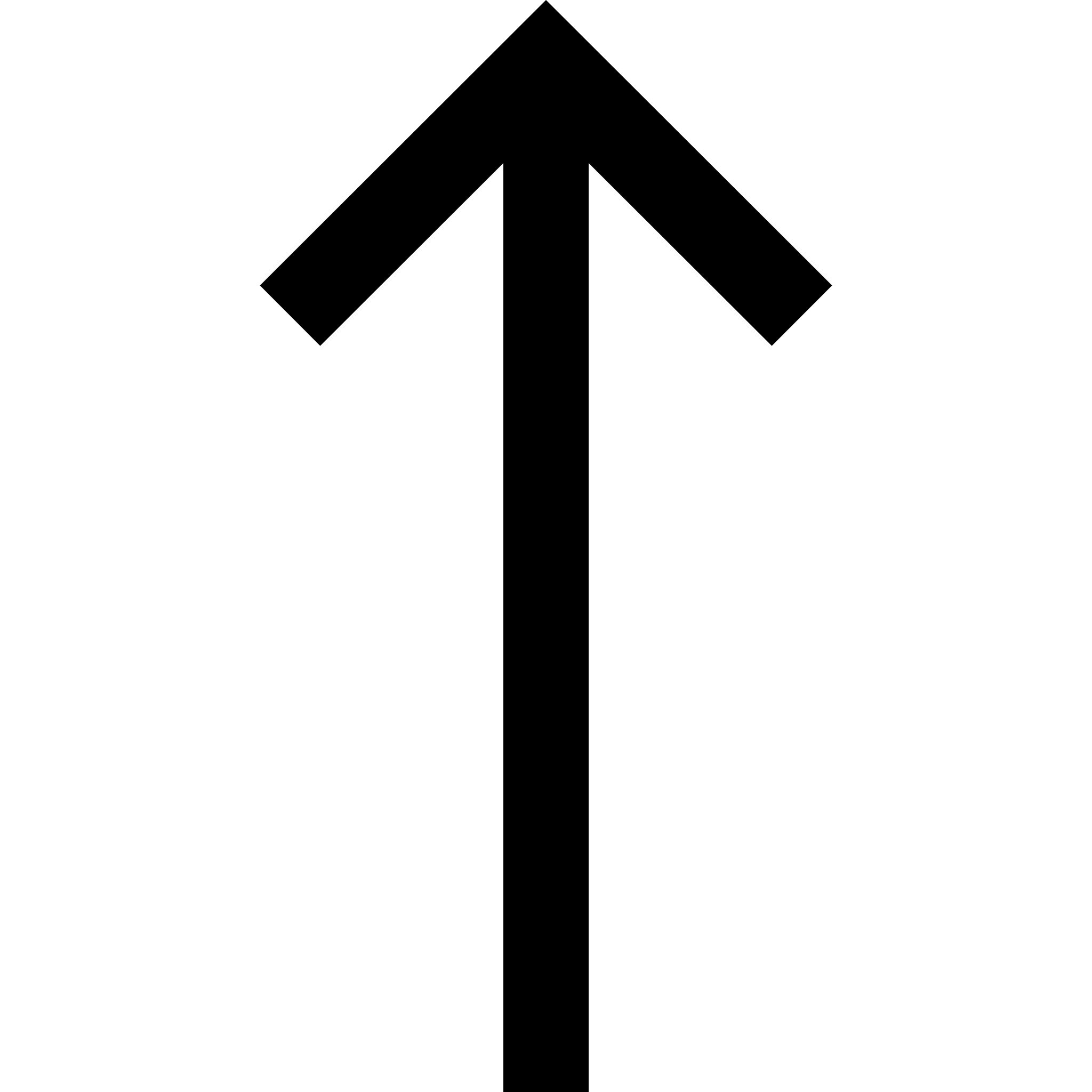 01
02
03
04
Lorem ipsum dolor sit amet, consectetuer adipiscing elit.
Maecenas porttitor congue massa.
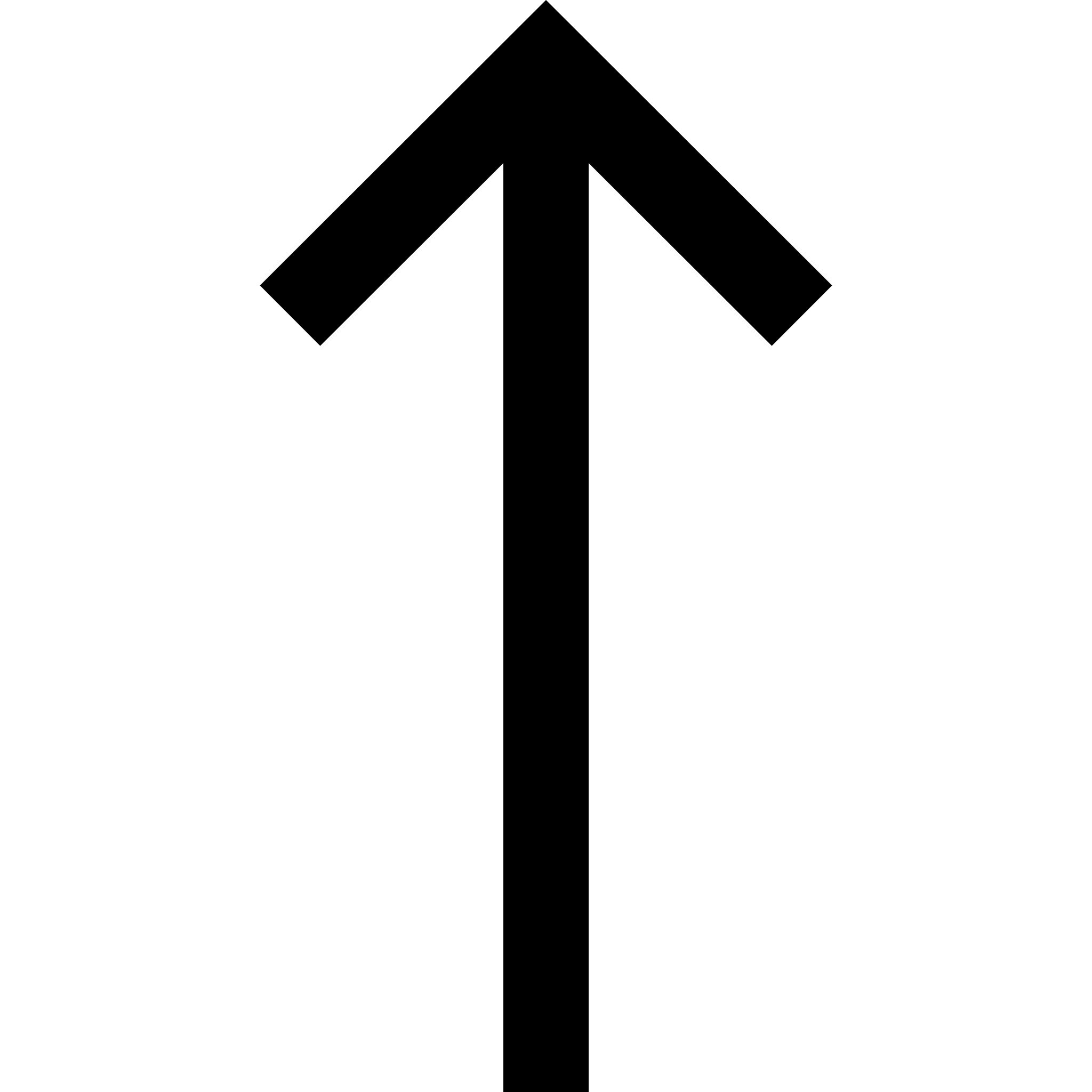 Lorem ipsum dolor sit amet, consectetuer adipiscing elit.
Maecenas porttitor congue massa.
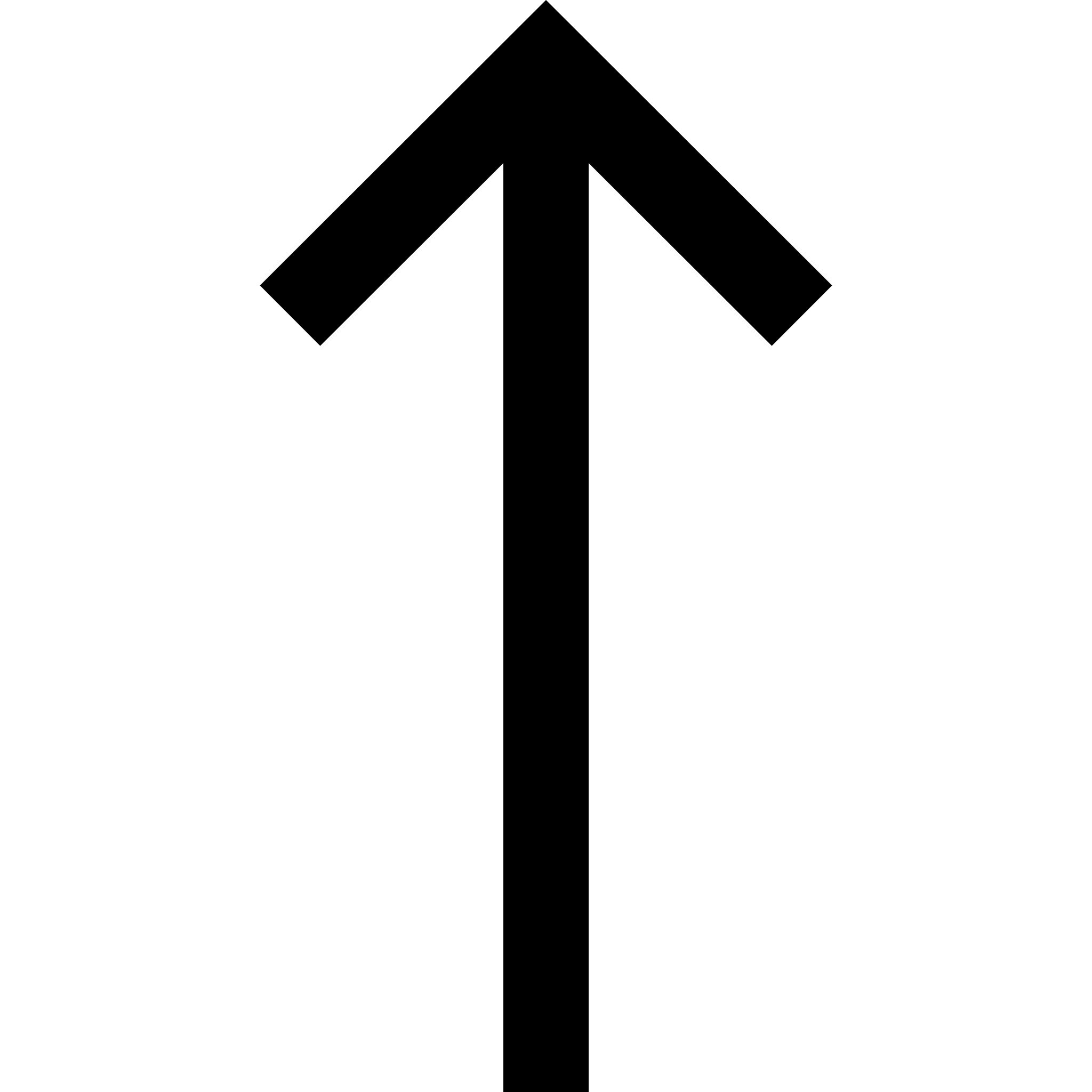 Lorem ipsum dolor sit amet, consectetuer adipiscing elit.
Maecenas porttitor congue massa.
Lorem ipsum dolor sit amet, consectetuer adipiscing elit.
Maecenas porttitor congue massa.
PowerPoint Folienmaster
02.08.2024
87
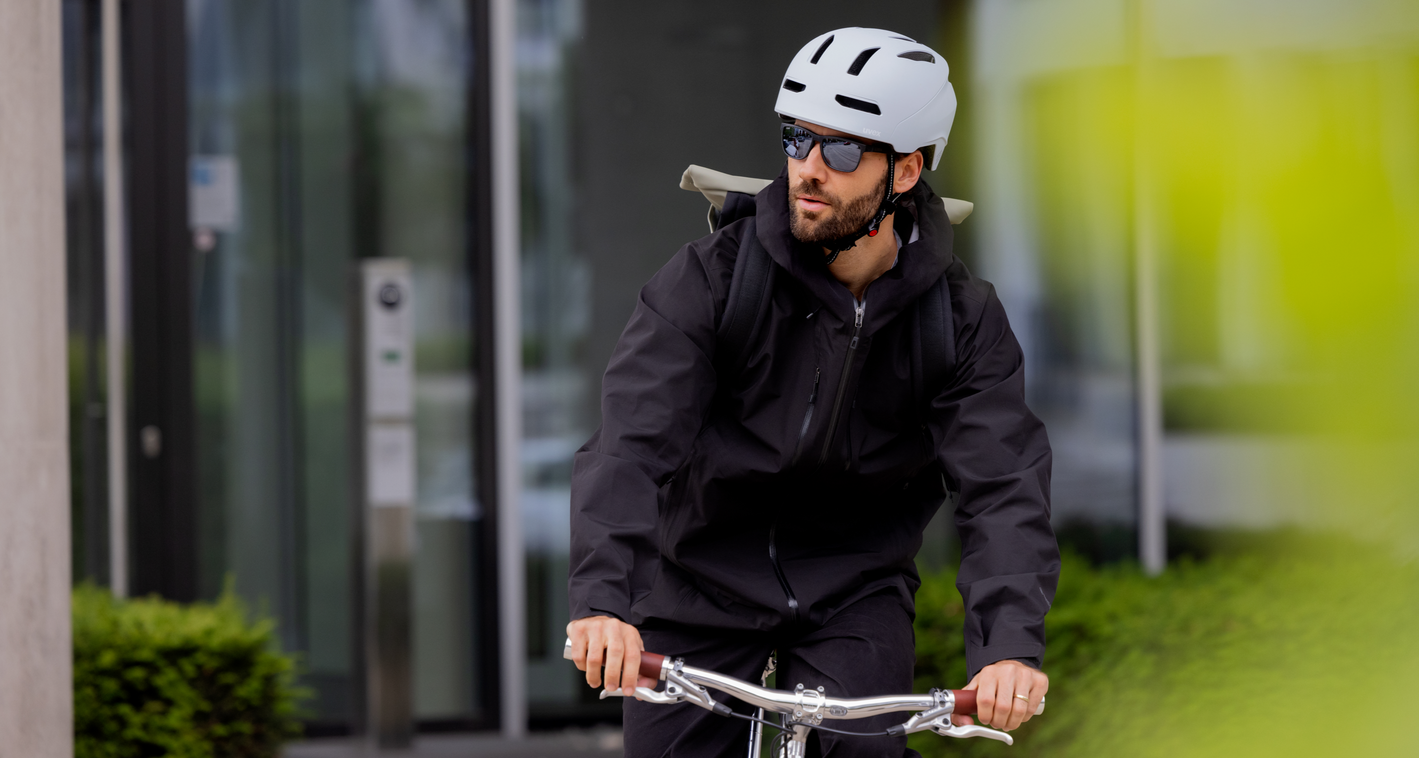 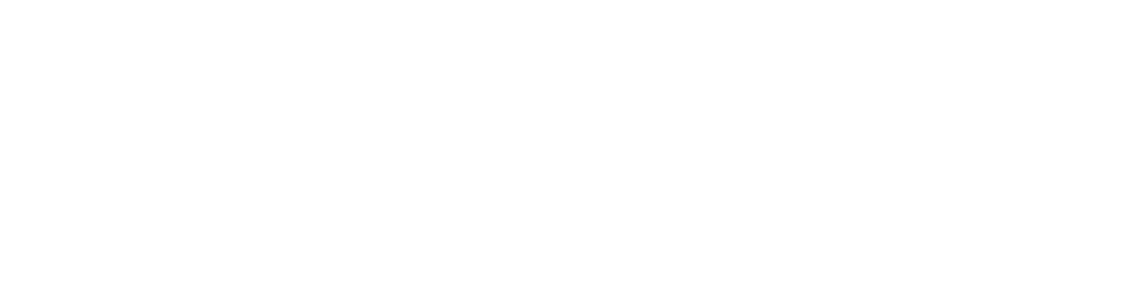 Prozess
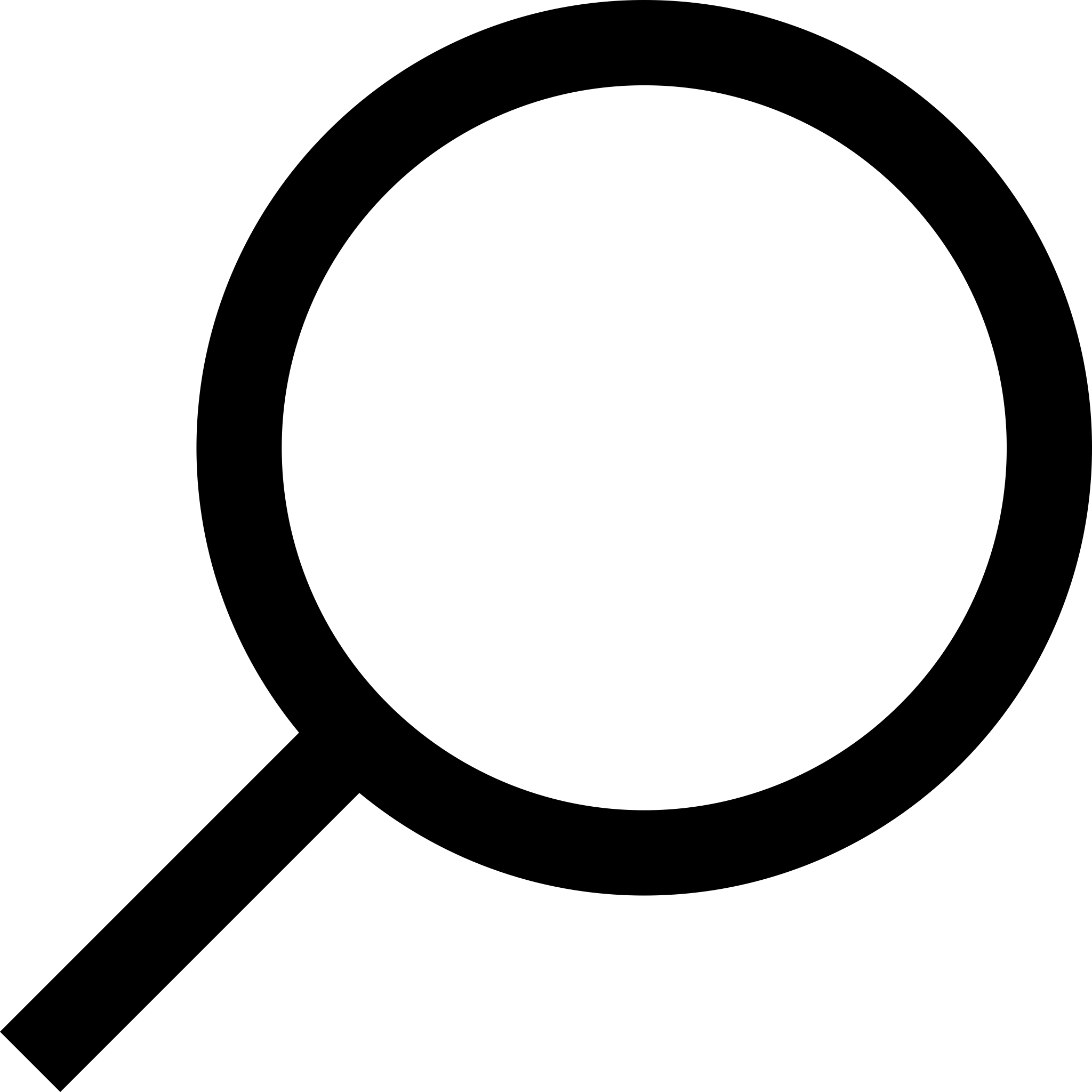 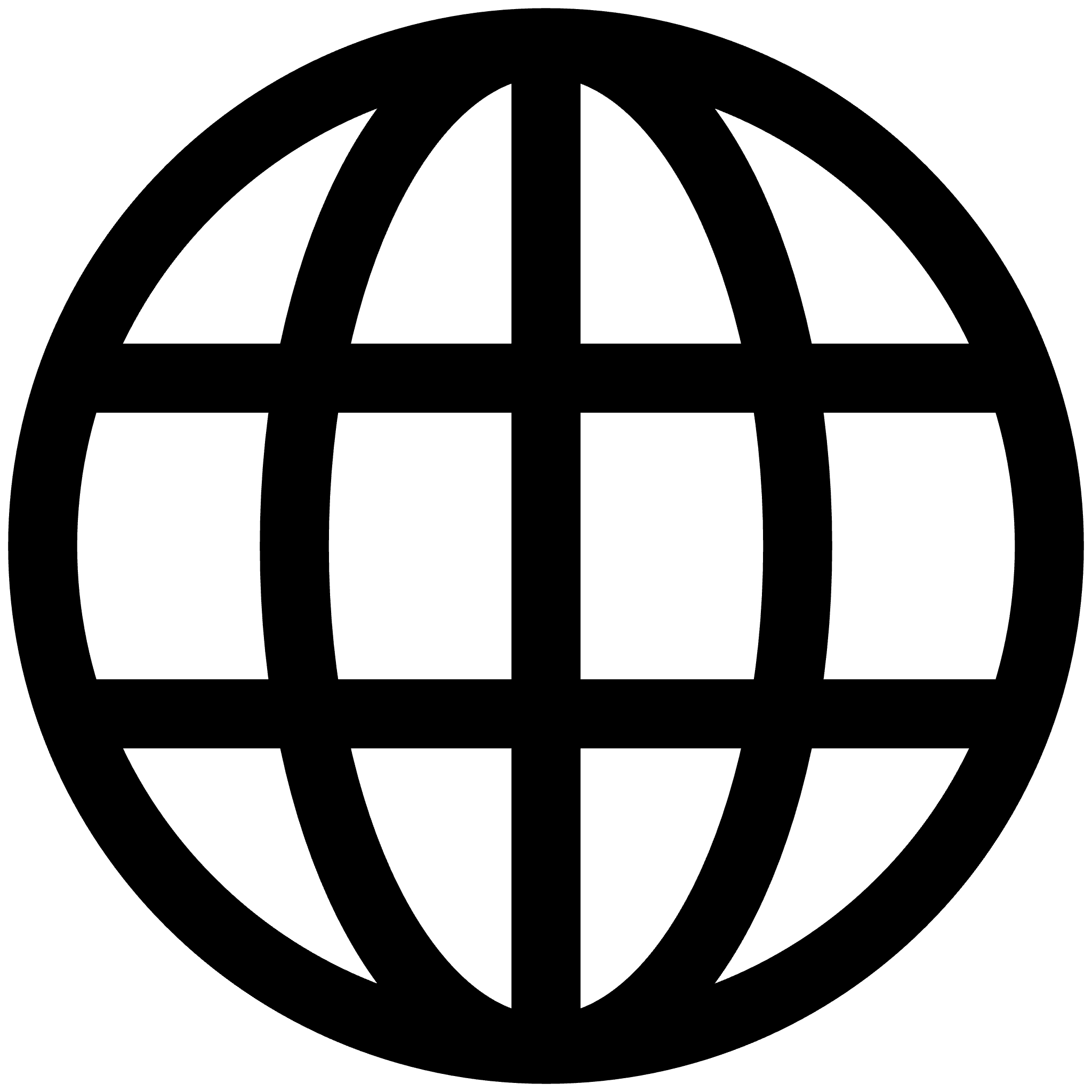 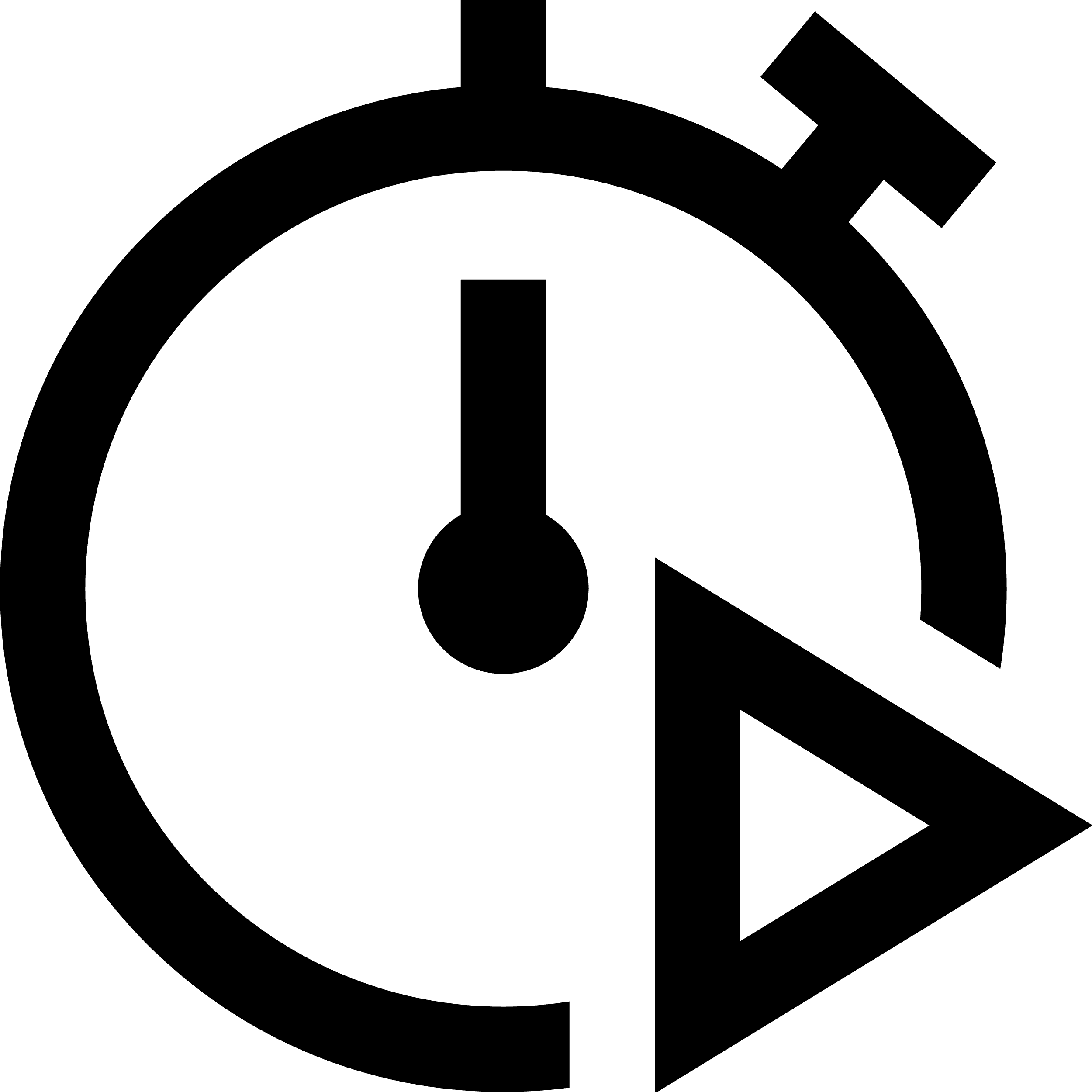 01.
Lorem ipsum dolor sit amet
Lorem ipsum dolor sit amet, consectetuer adipiscing elit. Maecenas porttitor congue massa.
02.
Lorem ipsum dolor sit amet
Lorem ipsum dolor sit amet, consectetuer adipiscing elit. Maecenas porttitor congue massa.
03.
Lorem ipsum dolor sit amet
Lorem ipsum dolor sit amet, consectetuer adipiscing elit. Maecenas porttitor congue massa.
PowerPoint Folienmaster
02.08.2024
88
Infografik
Lorem ipsum dolor sit amet.
Lorem ipsum dolor sit amet, consectetuer adipiscing elit. Maecenas porttitor congue massa. Fusce posuere.
Lorem ipsum dolor sit amet.
Lorem ipsum dolor sit amet, consectetuer adipiscing elit. Maecenas porttitor congue massa. Fusce posuere.
Placeholder
Placeholder
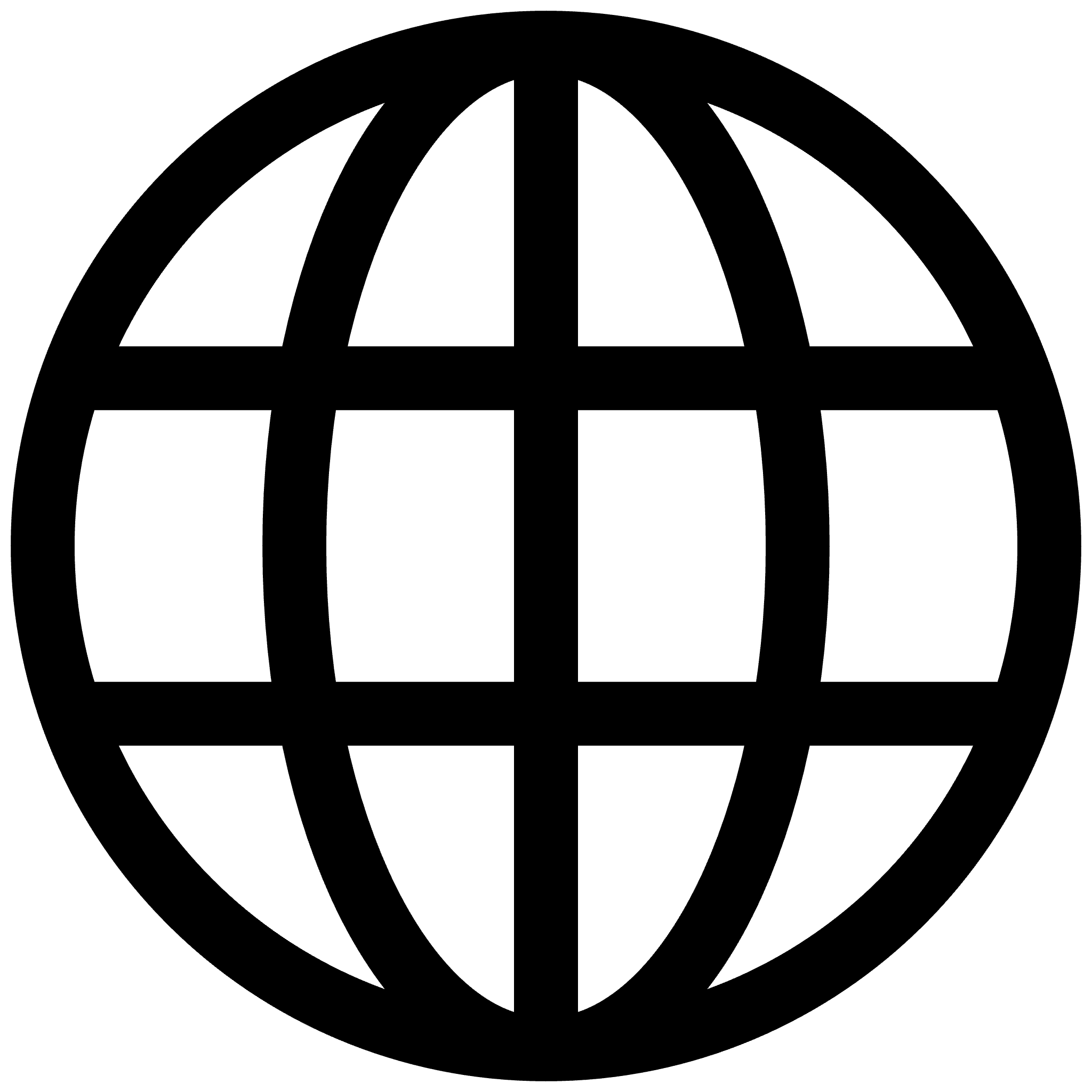 Lorem ipsum dolor sit amet.
Lorem ipsum dolor sit amet, consectetuer adipiscing elit. Maecenas porttitor congue massa. Fusce posuere.
Lorem ipsum dolor sit amet.
Lorem ipsum dolor sit amet, consectetuer adipiscing elit. Maecenas porttitor congue massa. Fusce posuere.
Placeholder
Placeholder
PowerPoint Folienmaster
02.08.2024
89
FarbpaletteUnsere Primärfarben mit Abstufung
15%
40%
60%
80%
100%
RGB 0/51/153
HEX#003399
RGB 54/193/174
HEX#365DAE
RGB 103/131/191
HEX#6783BF
RGB 155/174/216
HEX#9BAED8
RGB 218/226/241
HEX#DAE2F1
15%
40%
60%
80%
100%
RGB 255/102/0
HEX#FF6600
RGB 255/136/74
HEX#FF884A
RGB 255/165/121
HEX#FFA579
RGB 255/196/167
HEX#FFC4A7
RGB 255/233/223
HEX#FFE9DF
15%
40%
60%
80%
100%
RGB 102/102/102
HEX#666666
RGB 133/133/133
HEX#858585
RGB 163/163/163
HEX#A3A3A3
RGB 194/194/194
HEX#C2C2C2
RGB 232/232/232
HEX#E8E8E8
PowerPoint Folienmaster
02.08.2024
90
FarbpaletteUnsere Dachmarken-Kampagnenfarben
15%
40%
60%
80%
100%
RGB 199/213/48
HEX#C7D530
RGB 210/221/89
HEX#365DAE
RGB 221/230/131
HEX#DDE683
RGB 233/238/172
HEX#E9EEAC
RGB 247/249/224
HEX#F7F9E0
15%
40%
60%
80%
100%
RGB 0/48/99
HEX#003063
RGB 51/89/130
HEX#335982
RGB 102/131/161
HEX#6683A1
RGB 153/172/193
HEX#99ACC1
RGB 217/224/232
HEX#D9E0E8
PowerPoint Folienmaster
02.08.2024
91
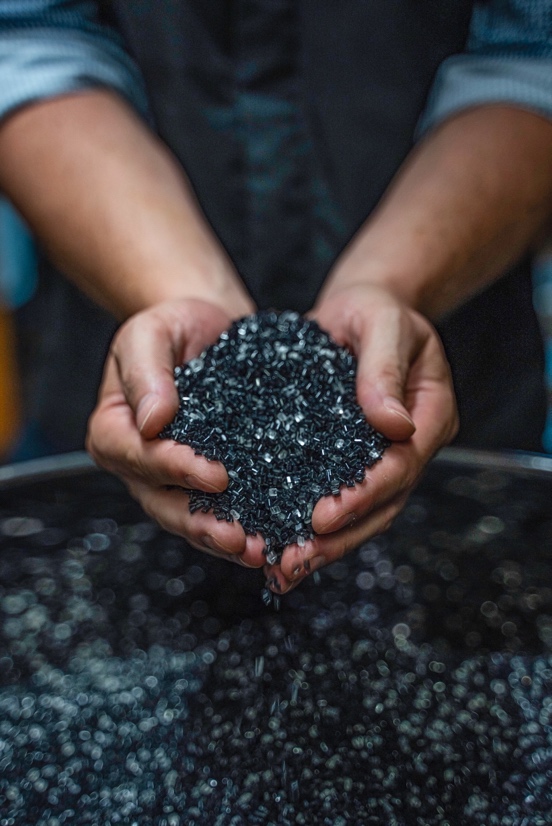 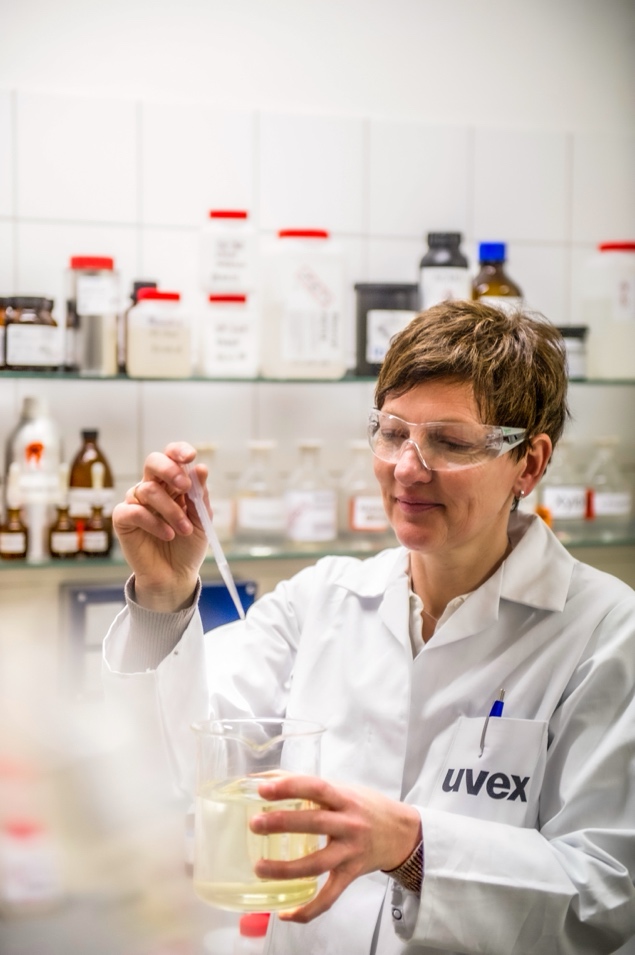 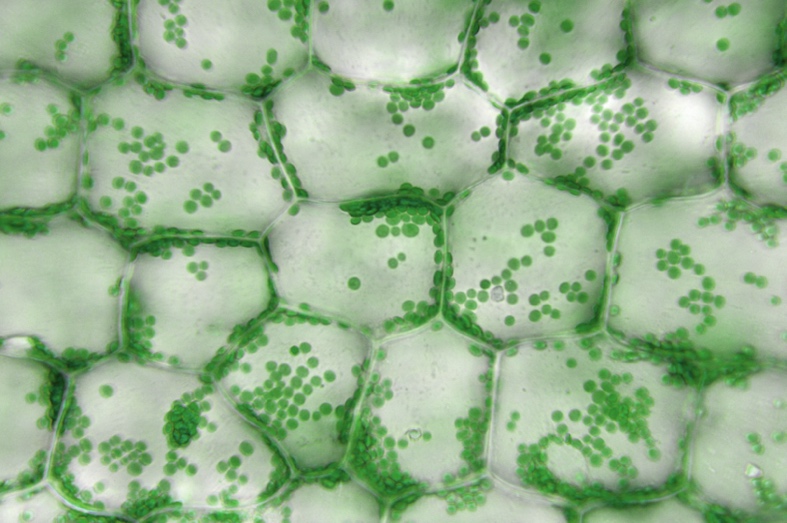 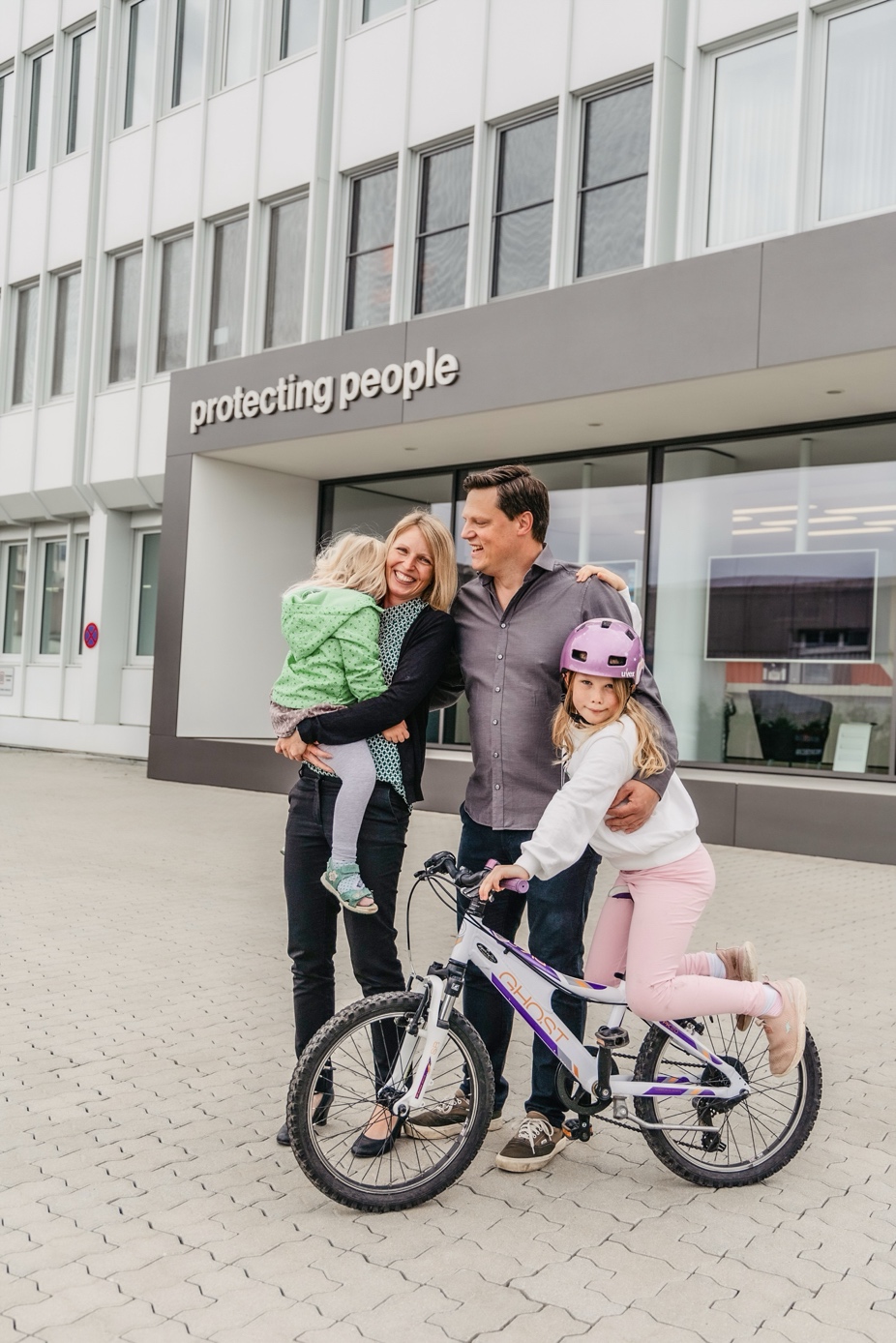 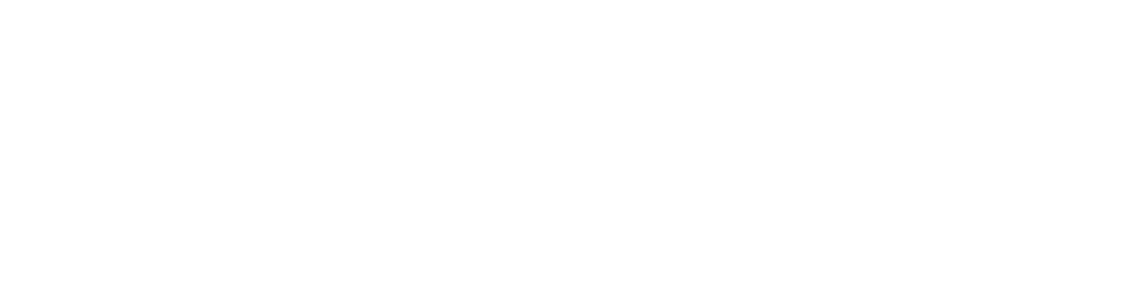 PowerPoint Folienmaster
02.08.2024
92
Agenda
1
Hier steht der Kapitelname.
2
Hier steht der Kapitelname.
3
Hier steht der Kapitelname.
4
Hier steht der Kapitelname.
5
Hier steht der Kapitelname.
6
Hier steht der Kapitelname.
PowerPoint Folienmaster
02.08.2024
93
1
Hier steht der Kapitelname.
PowerPoint Folienmaster
02.08.2024
94
FarbpaletteProtecting Planet
uvex grau
uvex grün
RGB 80/147/110
HEX#50936E
RGB 102/102/102
HEX#666666
Lime
Azur
Petrol
Blau
RGB 0/117/190
HEX#0075BE
RGB 51/157/163
HEX#339DA3
RGB 102/207/22
HEX#66CFE5
RGB 182/214/122
HEX#B6D67A
PowerPoint Folienmaster
02.08.2024
95
Formen & Farben
Produktlebens-zyklus
Verpackungen
Produktions-prozesse
Materialien
PowerPoint Folienmaster
02.08.2024
96
Infografik
Ökonomie
Ökologie
Soziales
Innovationstreiber
Kreislaufwirtschaft
Ökologische
Transformation
Ökologische und
gesundheitliche
Unbedenklichkeit
Gesellschaftliche
Verantwortung
Messe / Katalog / SoMe
Produkt*
PowerPoint Folienmaster
02.08.2024
97
3 Säulen Icons
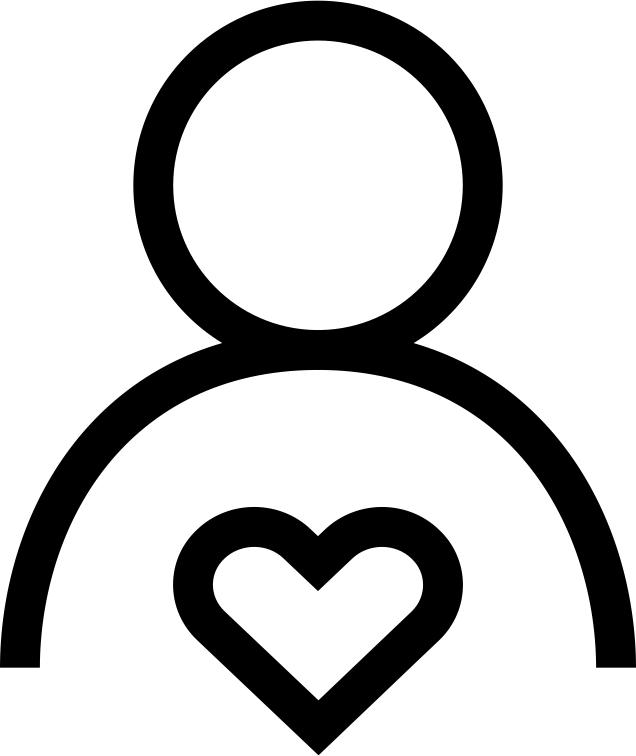 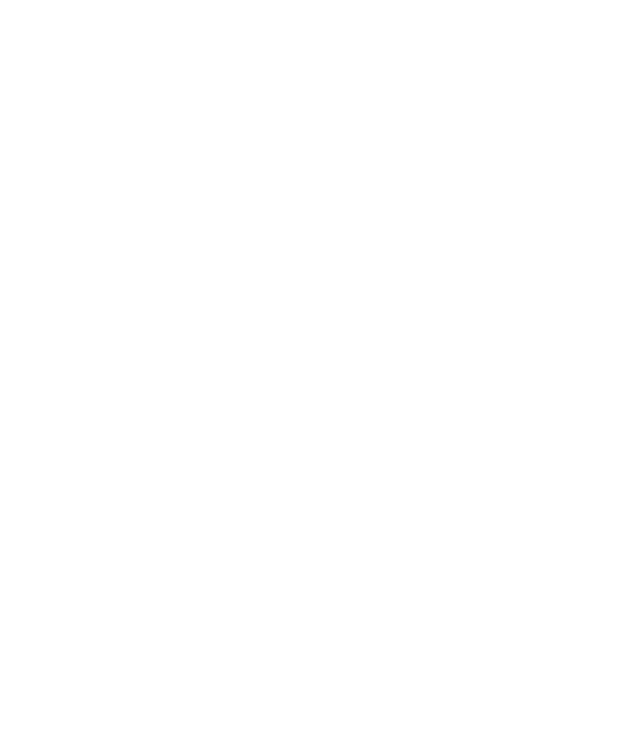 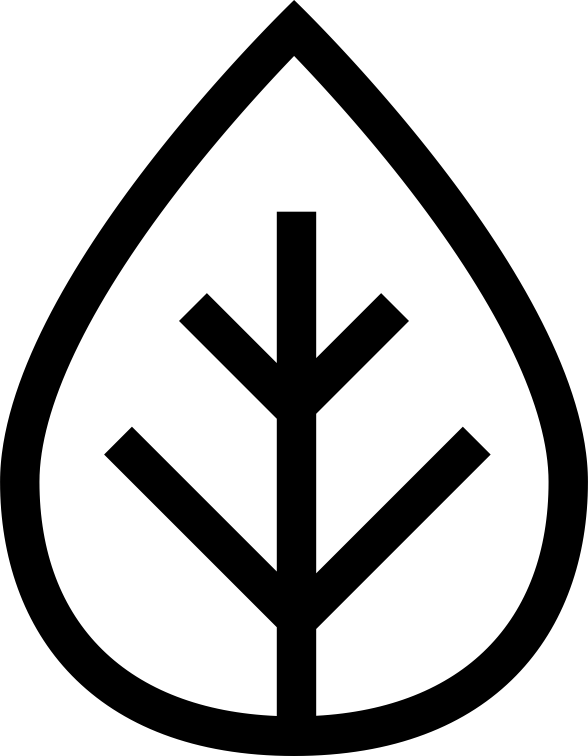 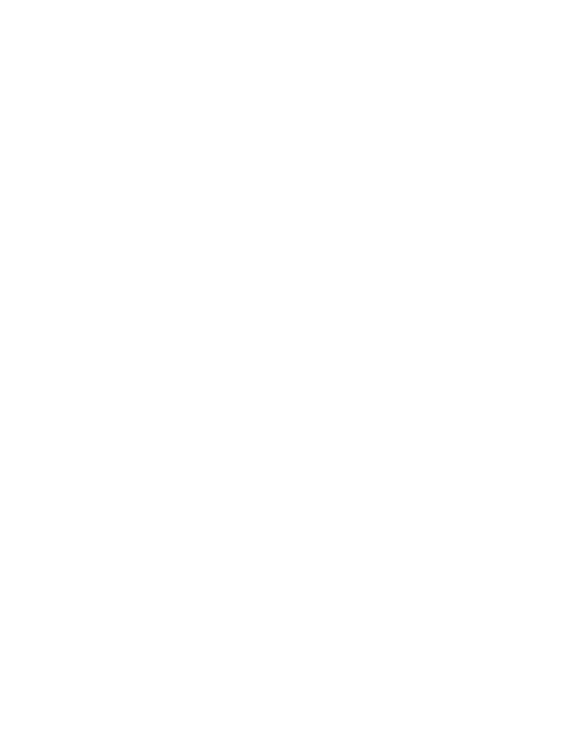 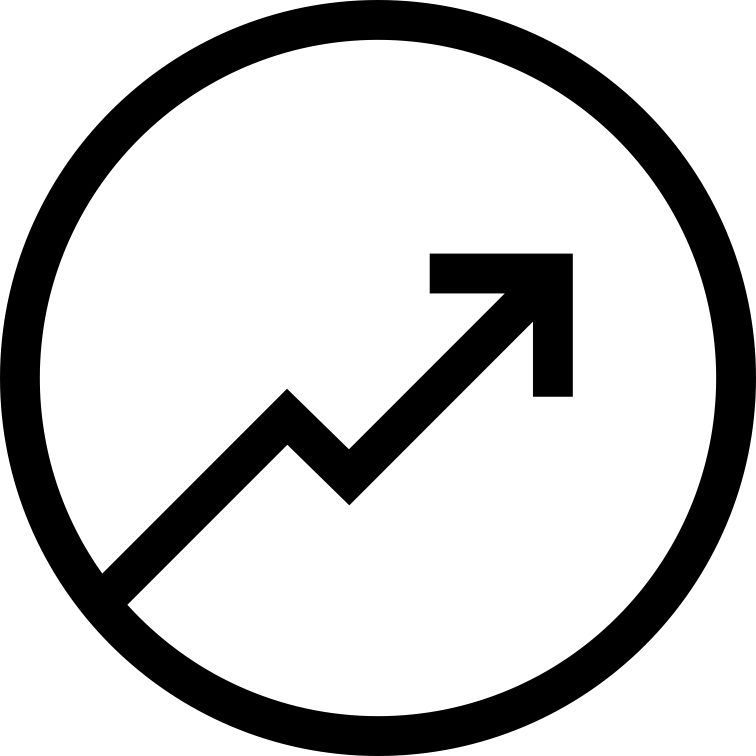 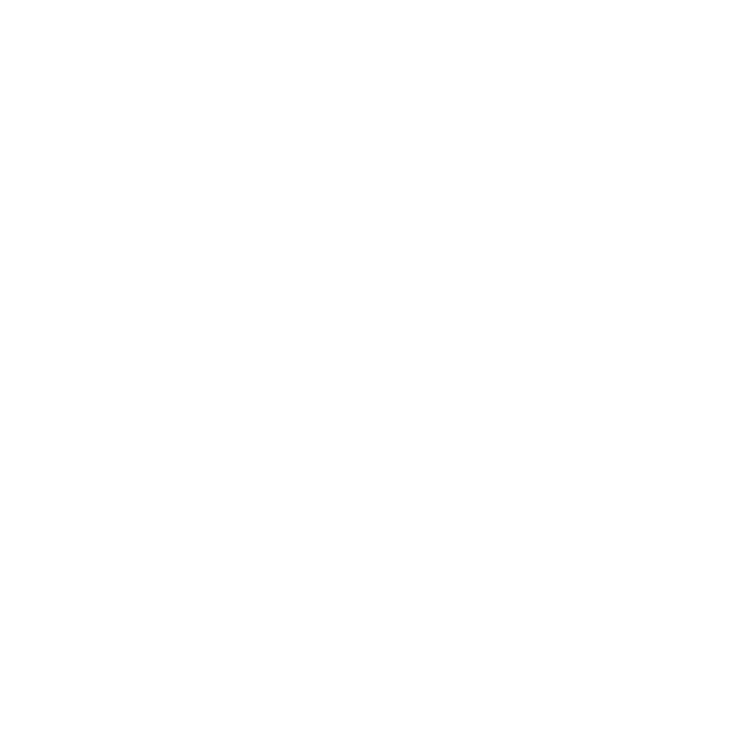 Soziales
Soziales
Ökologie
Ökologie
Ökonomie
Ökonomie
PowerPoint Folienmaster
02.08.2024
98
4 Fokusbereiche Icons
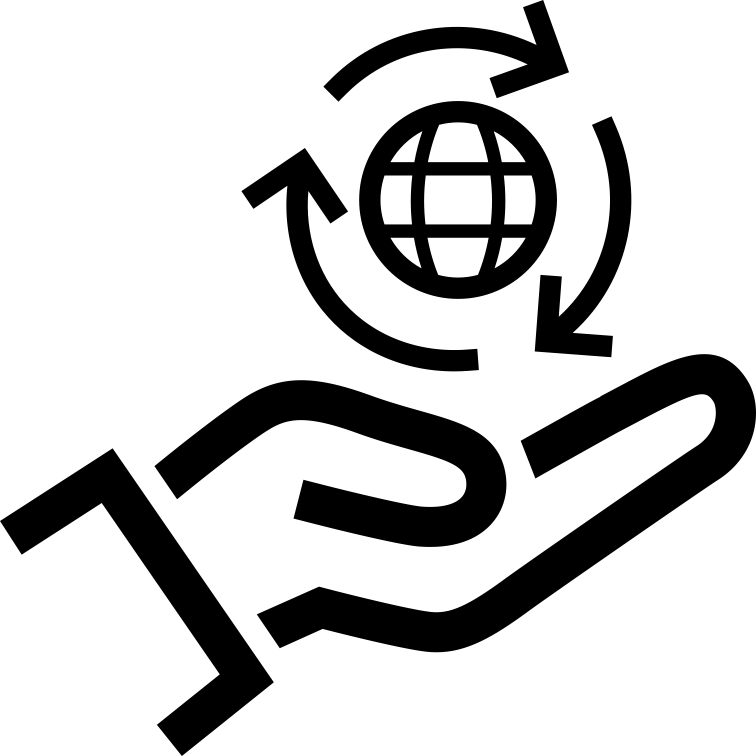 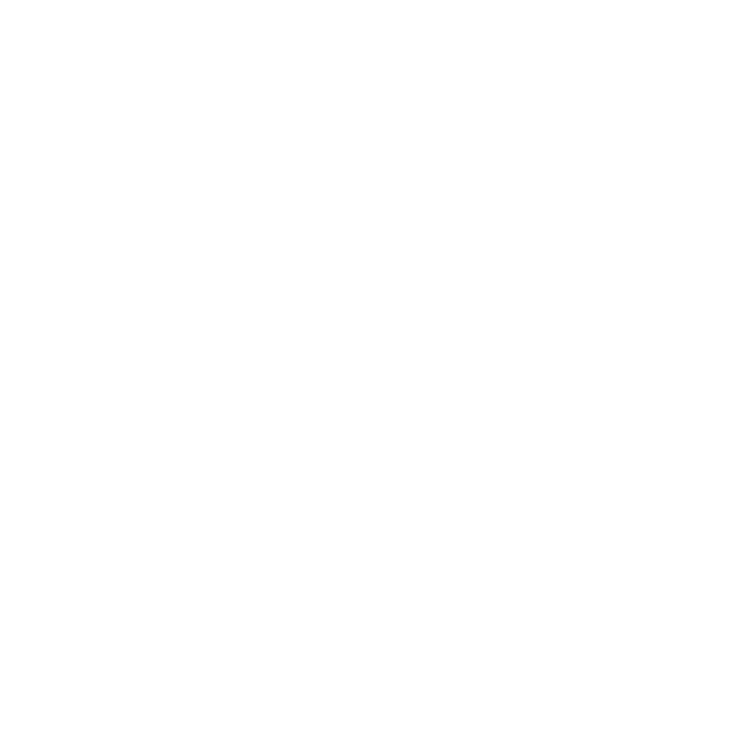 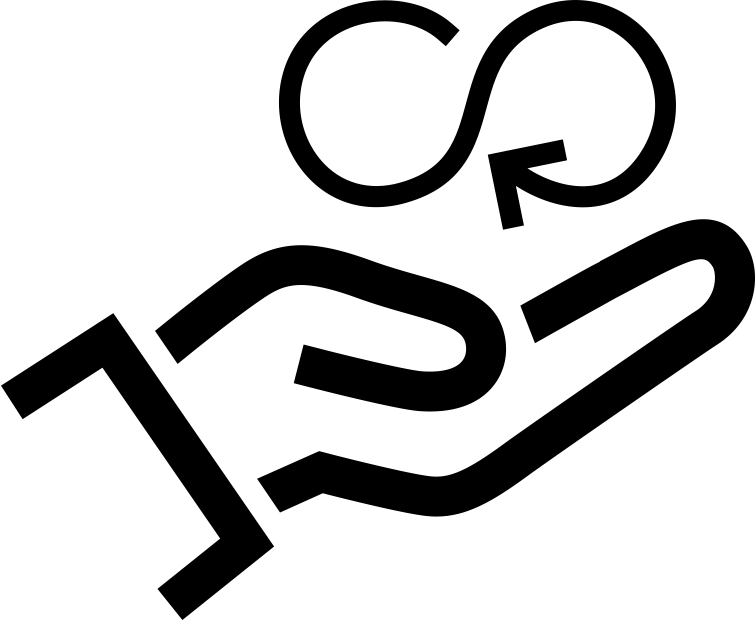 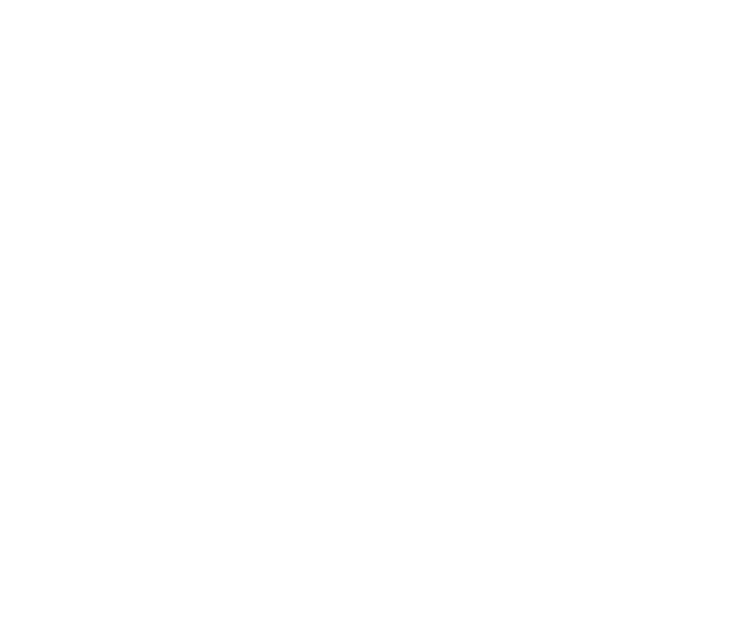 Ökologische
Transformation
Ökologische
Transformation
Innovationstreiber
Kreislaufwirtschaft
Innovationstreiber
Kreislaufwirtschaft
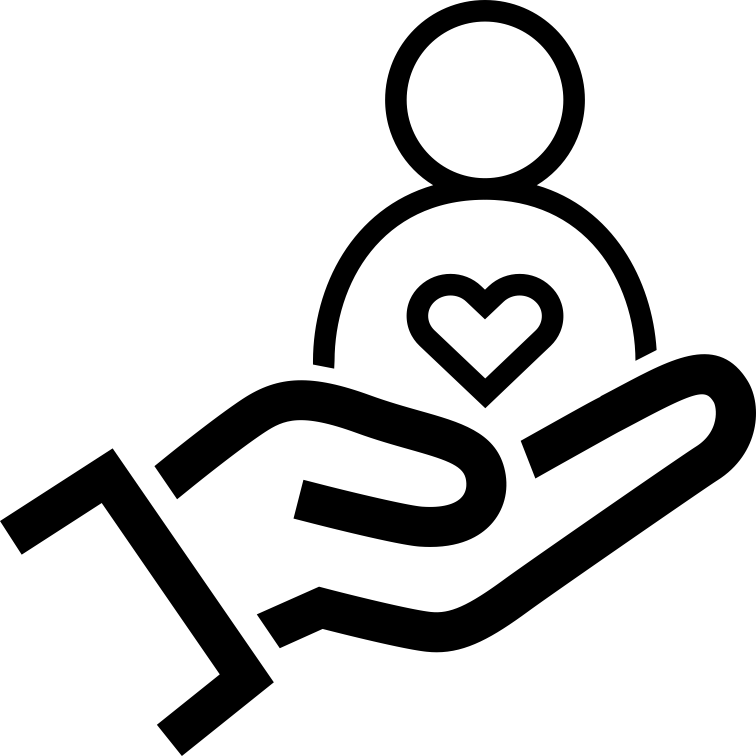 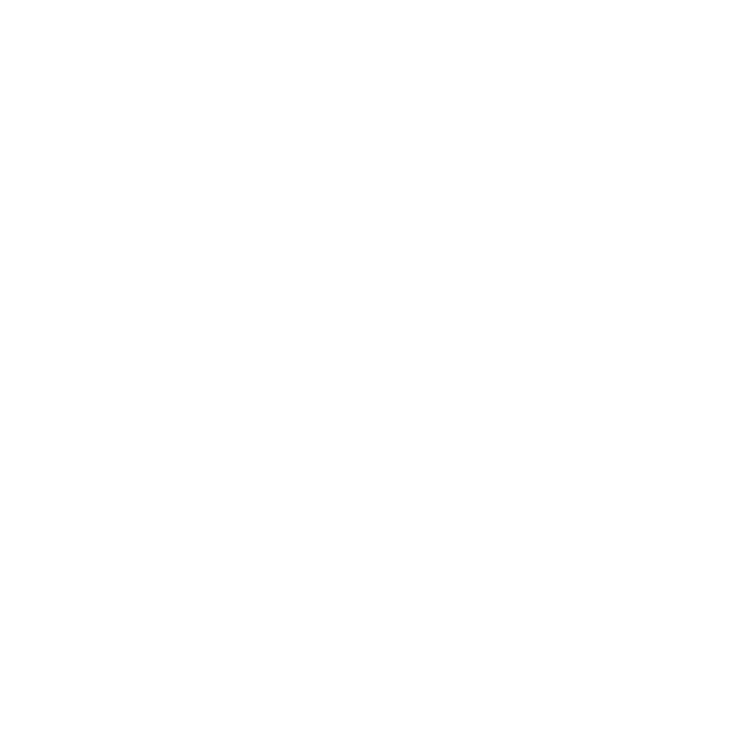 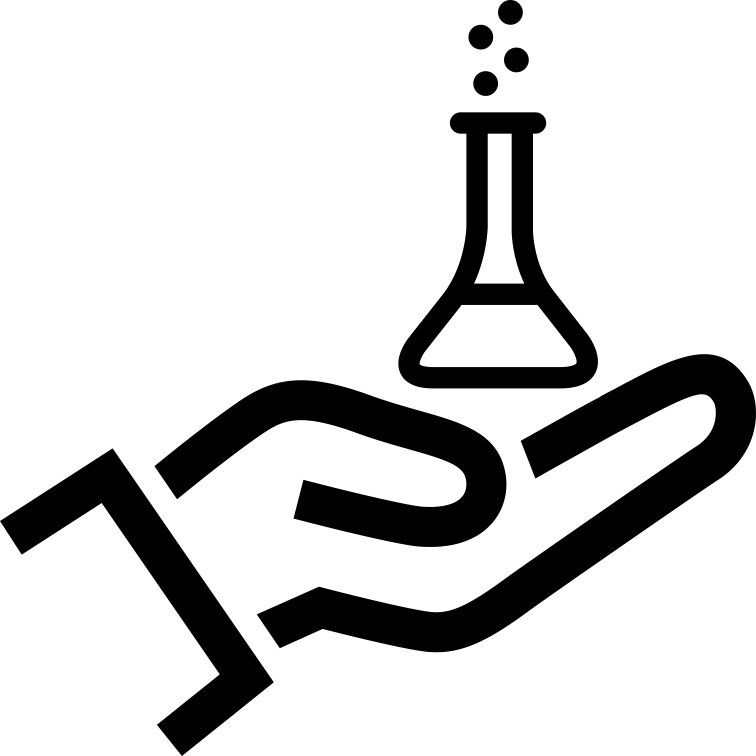 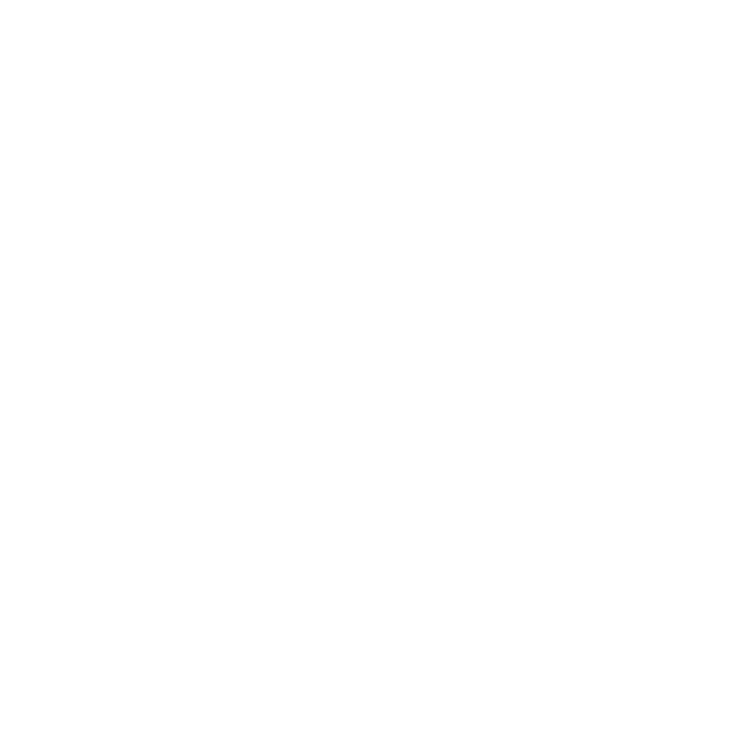 Gesellschaftliche
Verantwortung
Gesellschaftliche
Verantwortung
Ökologische und
gesundheitliche
Unbedenklichkeit
Ökologische und
gesundheitliche
Unbedenklichkeit
PowerPoint Folienmaster
02.08.2024
99
4 Fokusbereiche Bilder und Icons
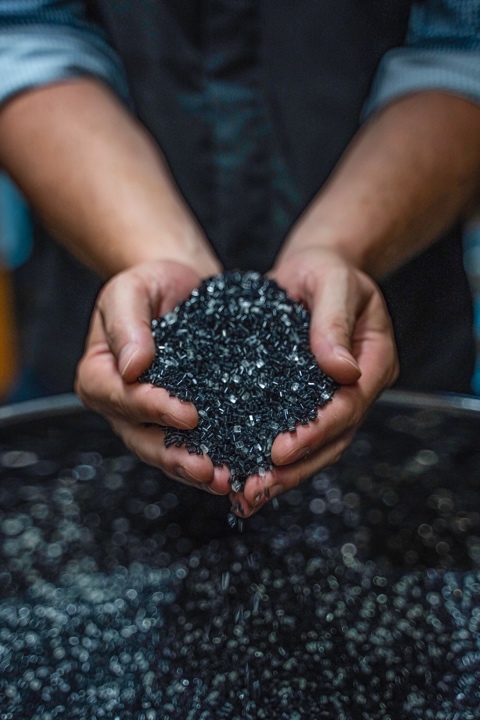 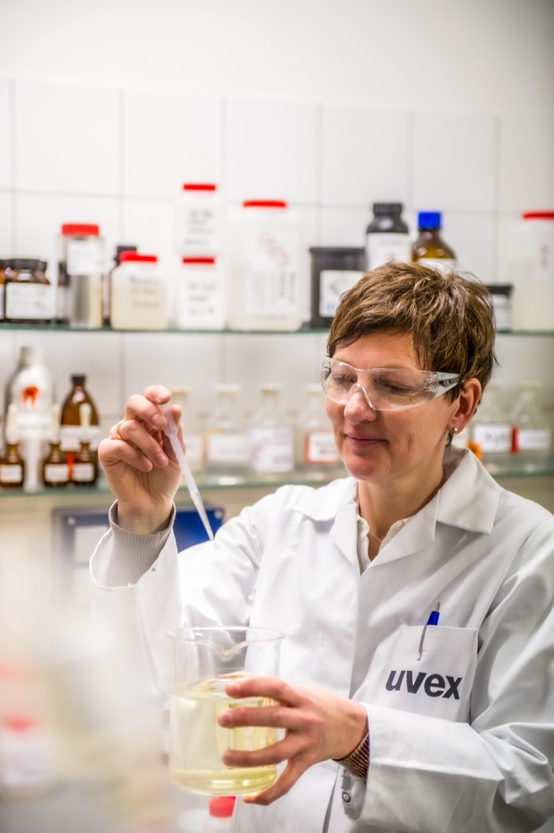 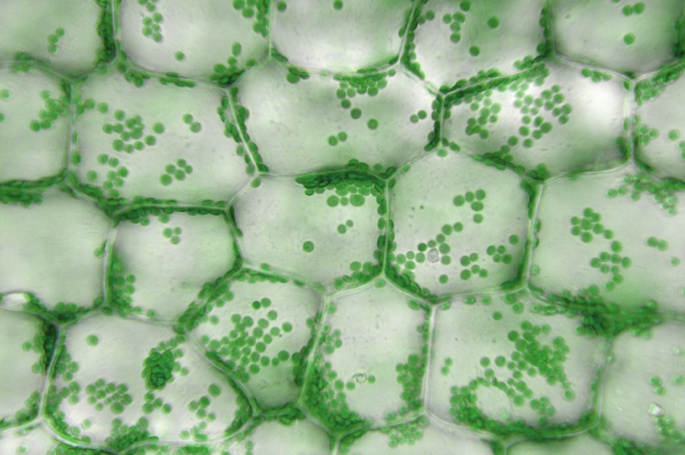 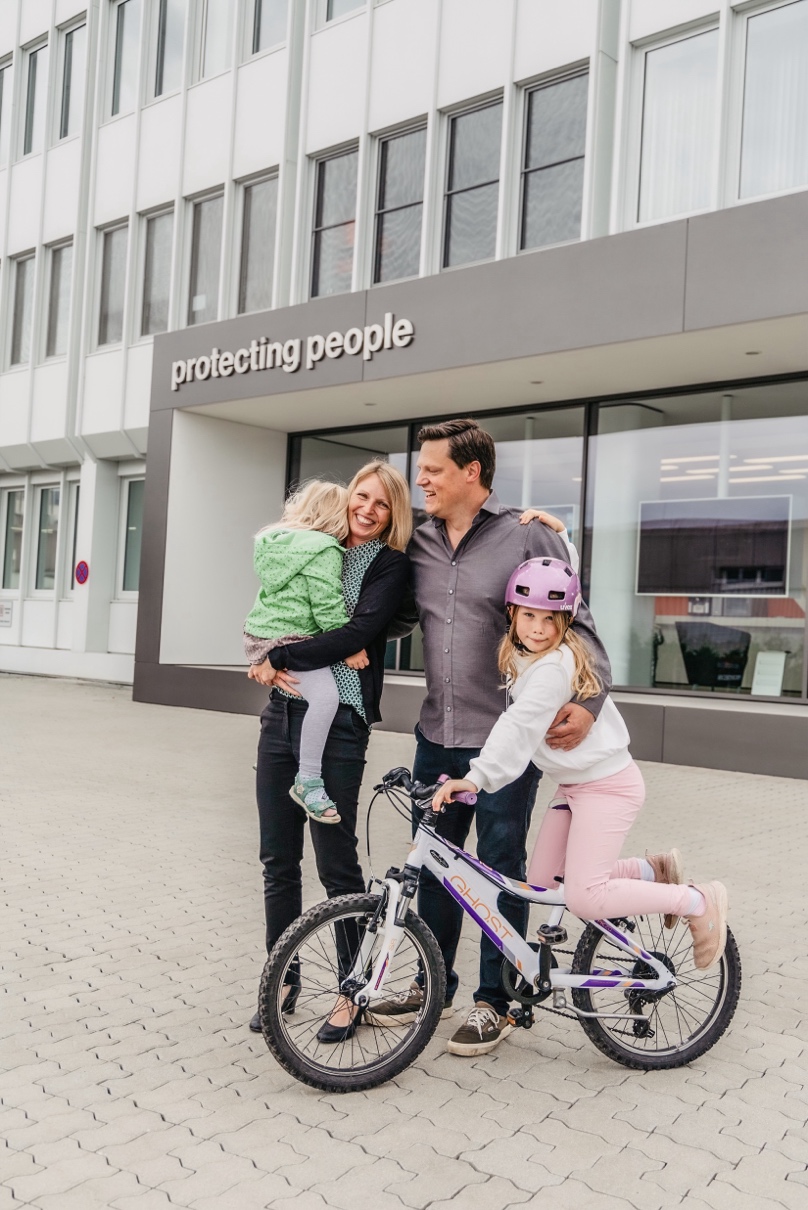 PowerPoint Folienmaster
02.08.2024
100
4 Fokusbereiche Bilder und Icons
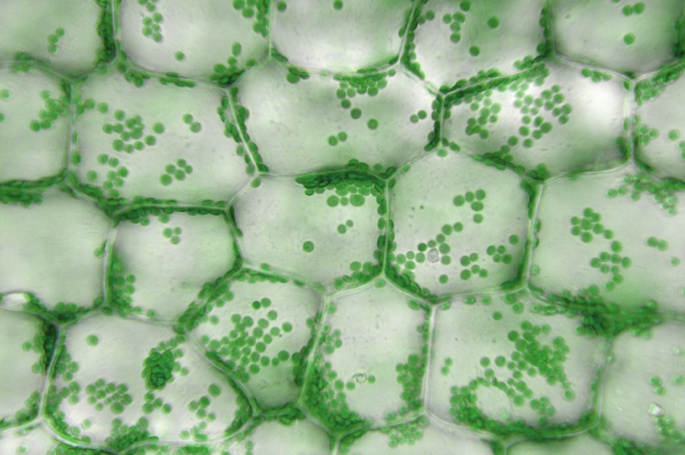 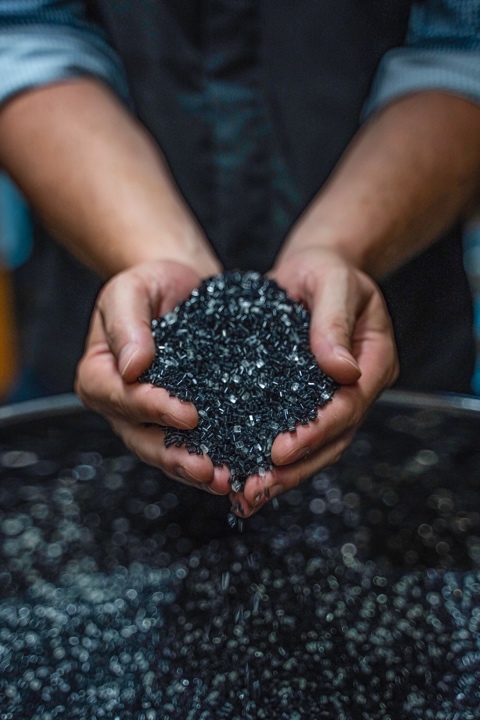 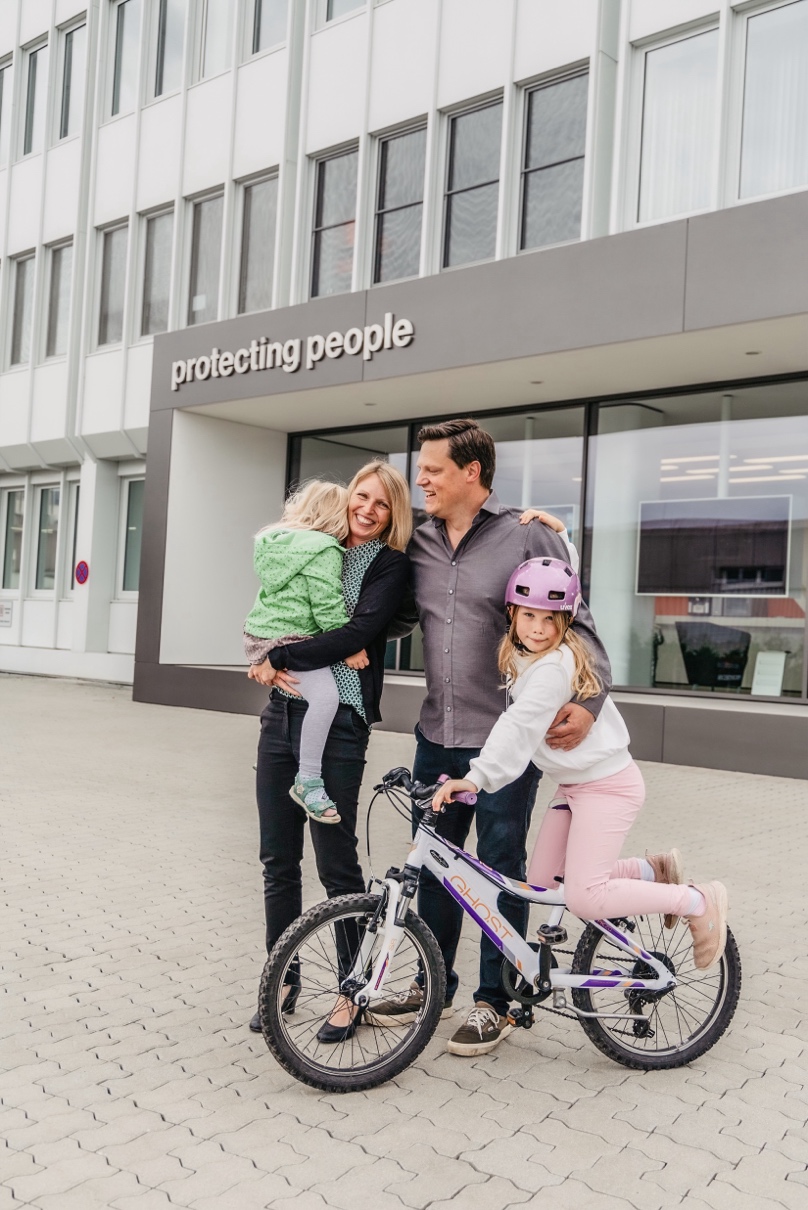 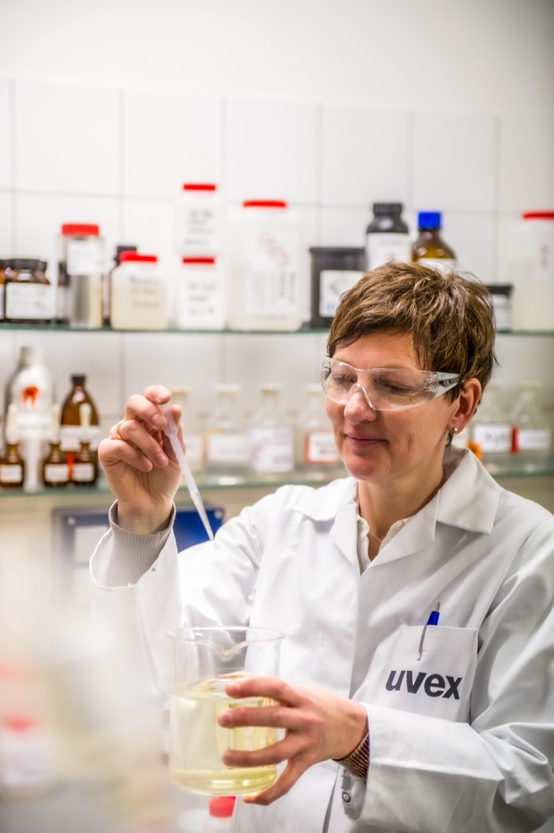 PowerPoint Folienmaster
02.08.2024
101
Layoutvorlage protecting planet
A
B
C
D
Lorem ipsum fusce posuere purus
Lorem ipsum fusce posuere purus
Lorem ipsum fusce posuere purus
Lorem ipsum fusce posuere purus
Lorem ipsum dolor sit amet, consectetuer adipiscing elit. Maecenas porttitor congue massa. Fusce posuere, magna sed pulvinar ultricies, purus lectus malesuada libero, sit amet commodo magna eros quis urna.
Nunc viverra imperdiet enim.
Lorem ipsum dolor sit amet, consectetuer adipiscing elit. Maecenas porttitor congue massa. Fusce posuere, magna sed pulvinar ultricies, purus lectus malesuada libero, sit amet commodo magna eros quis urna.
Nunc viverra imperdiet enim.
Lorem ipsum dolor sit amet, consectetuer adipiscing elit. Maecenas porttitor congue massa. Fusce posuere, magna sed pulvinar ultricies, purus lectus malesuada libero, sit amet commodo magna eros quis urna.
Nunc viverra imperdiet enim.
Lorem ipsum dolor sit amet, consectetuer adipiscing elit. Maecenas porttitor congue massa. Fusce posuere, magna sed pulvinar ultricies, purus lectus malesuada libero, sit amet commodo magna eros quis urna.
Nunc viverra imperdiet enim.
PowerPoint Folienmaster
02.08.2024
102
Layoutvorlage protecting planet
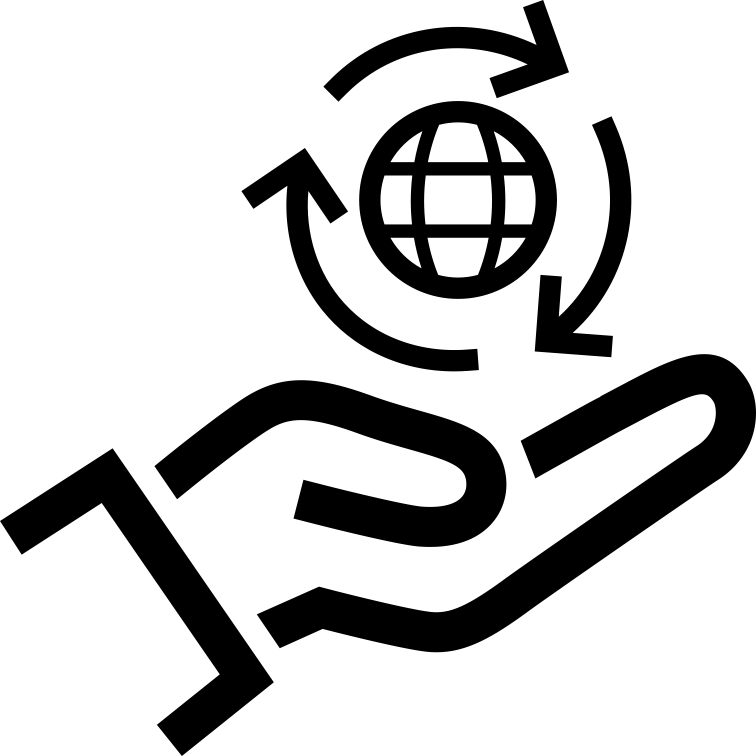 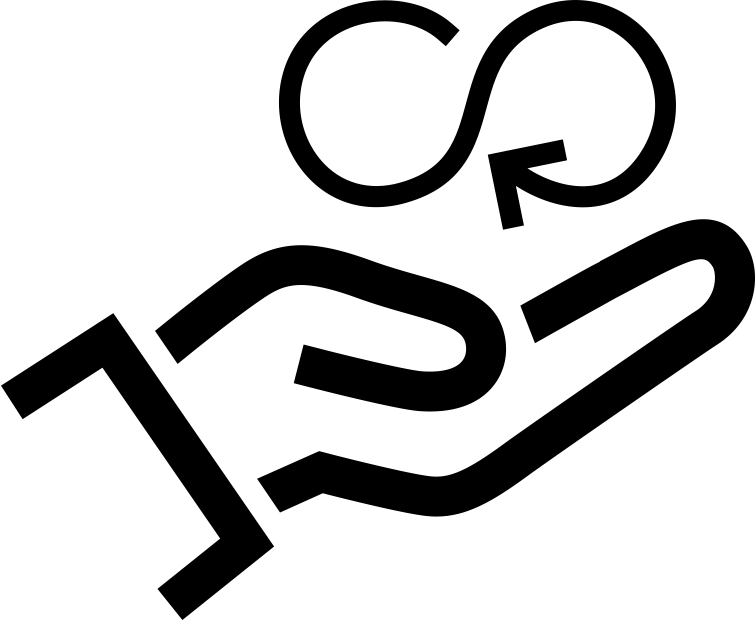 Ökologische Transformation
Innovationstreiber Kreislaufwirtschaft
Lorem ipsum dolor sit amet, consectetuer adipiscing elit. Maecenas porttitor congue massa. Fusce posuere, magna sed pulvinar ultricies, purus lectus malesuada libero, sit amet commodo magna eros quis urna.
Lorem ipsum dolor sit amet, consectetuer adipiscing elit. Maecenas porttitor congue massa. Fusce posuere, magna sed pulvinar ultricies, purus lectus malesuada libero, sit amet commodo magna eros quis urna.
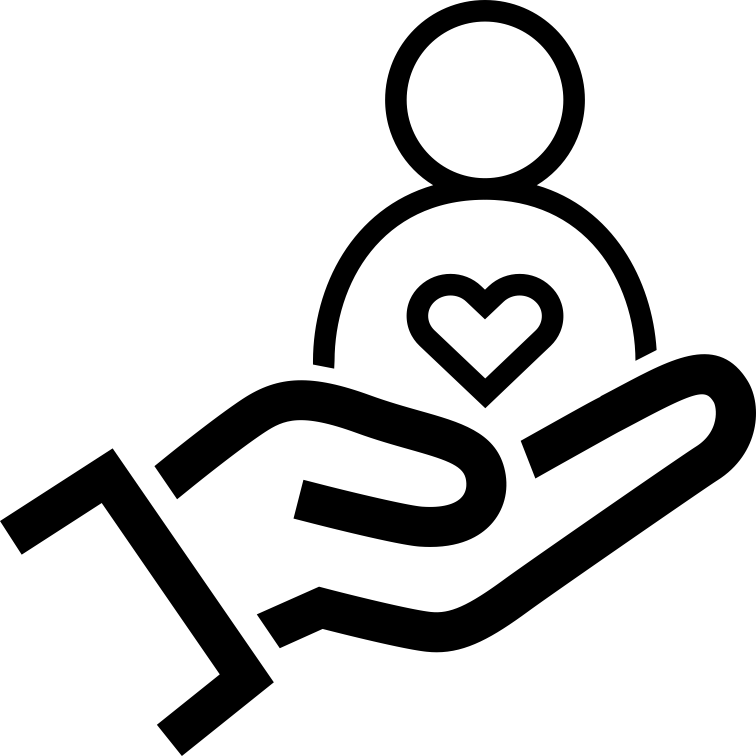 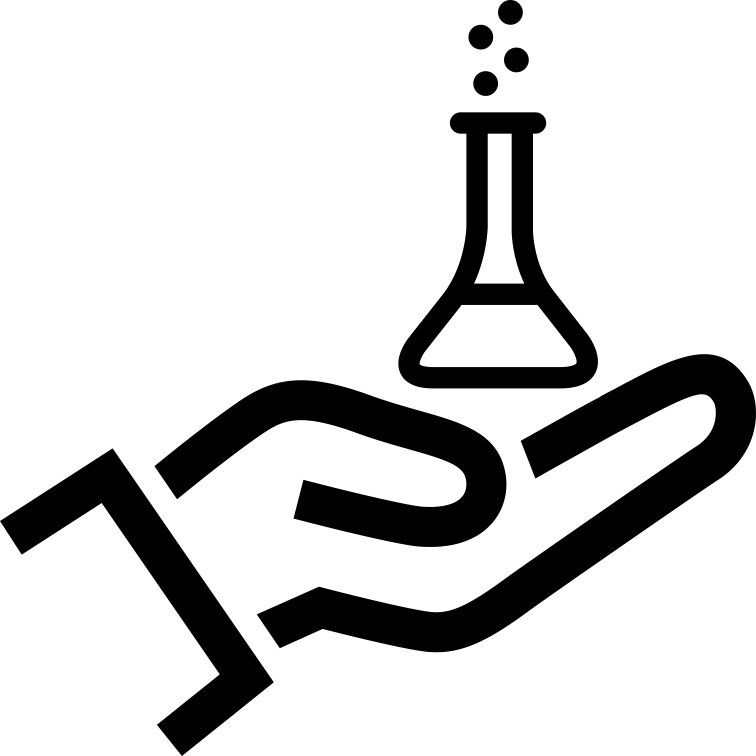 Gesellschaftliche Verantwortung
Ökologische und gesundheitliche Unbedenklichkeit
Lorem ipsum dolor sit amet, consectetuer adipiscing elit. Maecenas porttitor congue massa. Fusce posuere, magna sed pulvinar ultricies, purus lectus malesuada libero, sit amet commodo magna eros quis urna.
Lorem ipsum dolor sit amet, consectetuer adipiscing elit. Maecenas porttitor congue massa. Fusce posuere, magna sed pulvinar ultricies, purus lectus malesuada libero, sit amet commodo magna eros quis urna.
PowerPoint Folienmaster
02.08.2024
103
Layoutvorlage protecting planet
Lorem ipsum dolor sit amet, consectetuer adipiscing elit. Maecenas porttitor congue massa:
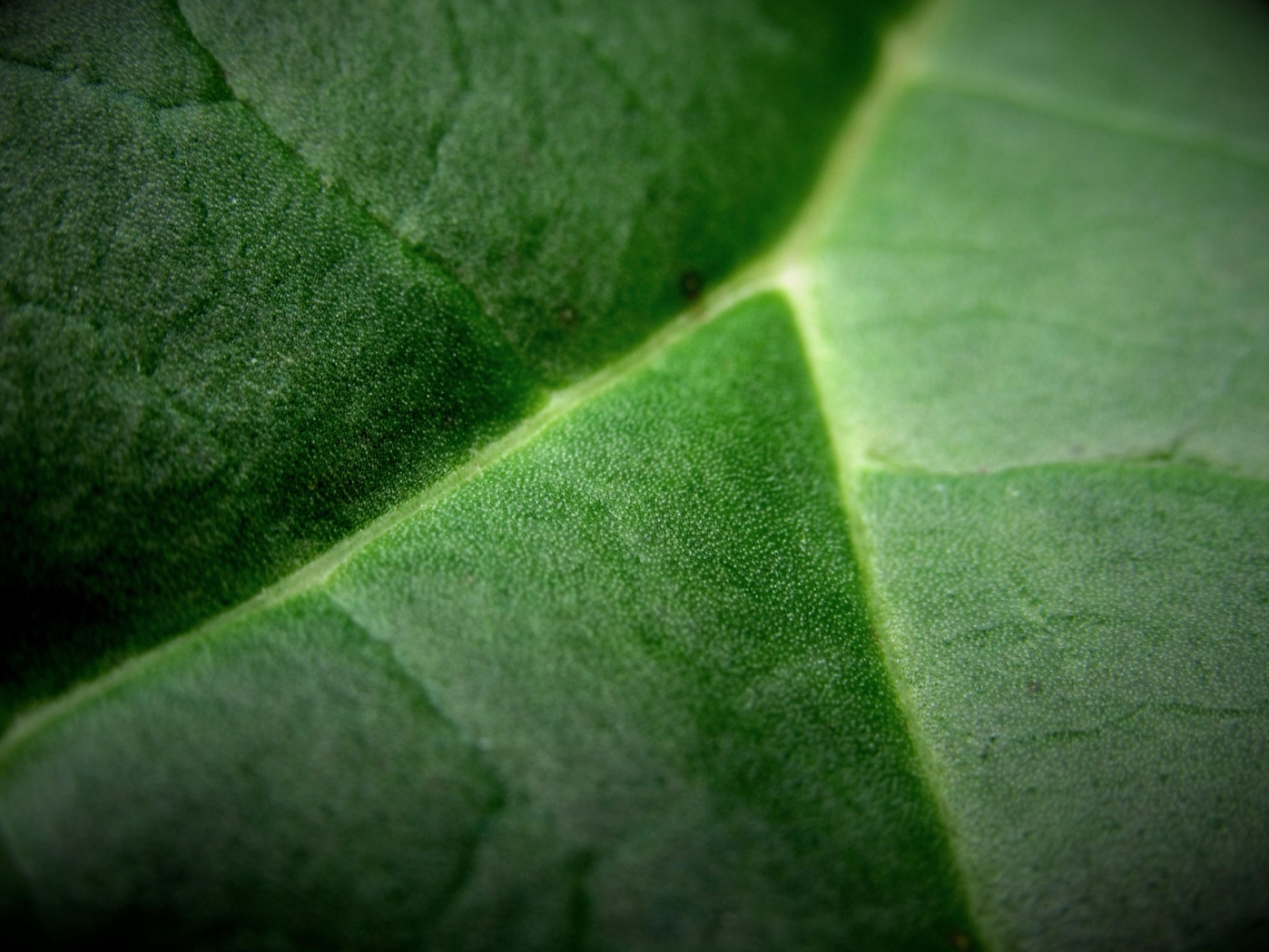 1
Lorem ipsum dolor sit amet
2
Lorem ipsum dolor sit amet
3
Lorem ipsum dolor sit amet
PowerPoint Folienmaster
02.08.2024
104
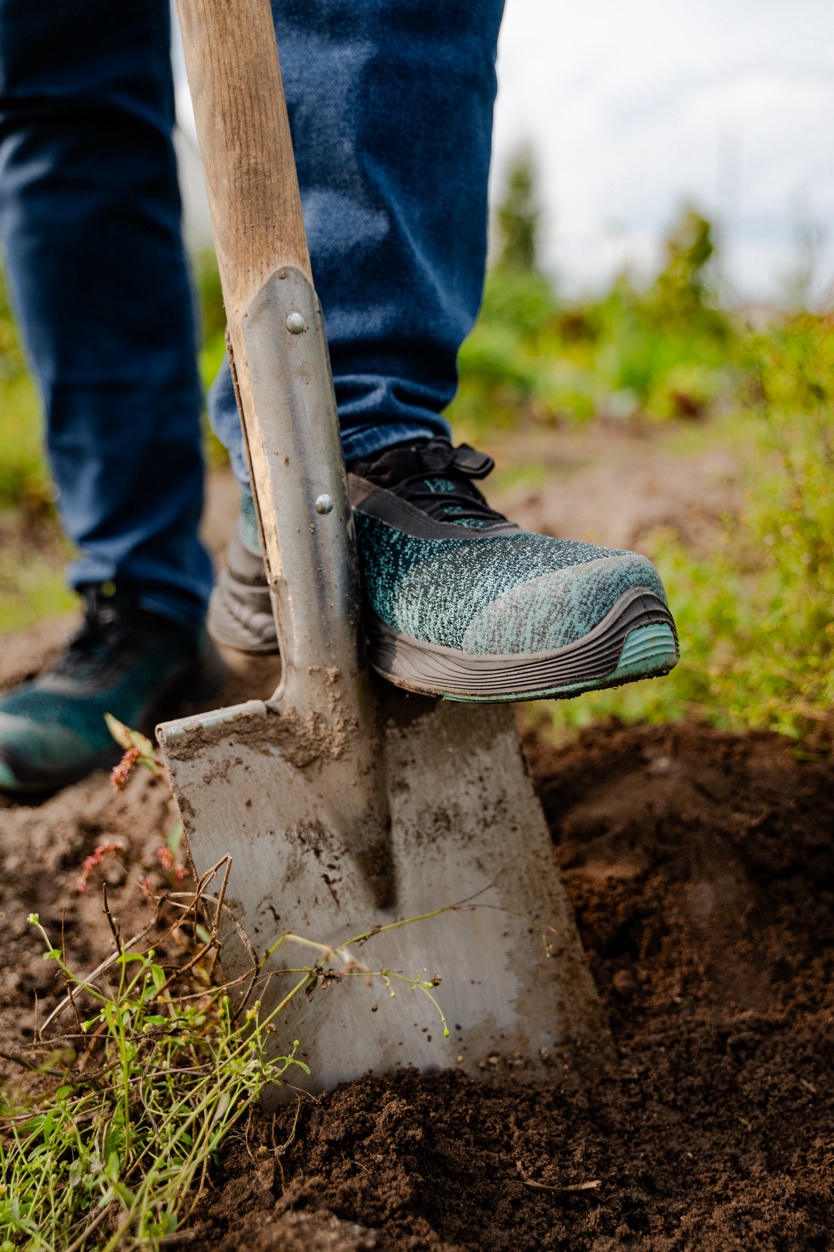 Lorem ipsum dolor sit amet
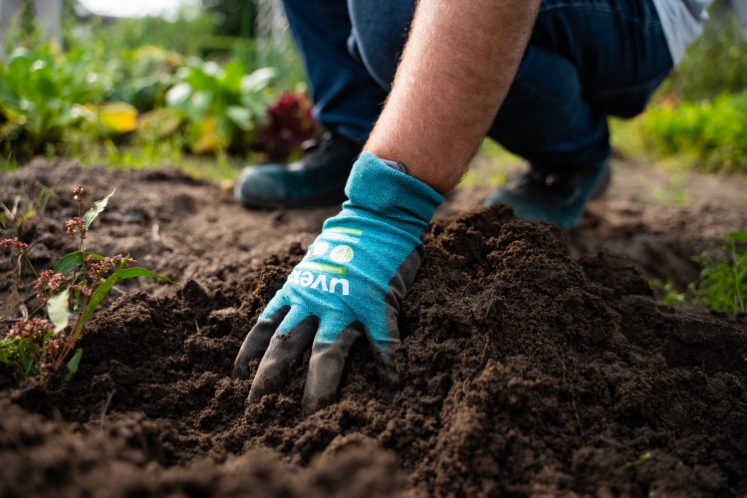 Fusce posuere, magna sed pulvinar ultricies, purus lectus malesuada libero, sit amet commodo magna eros quis.
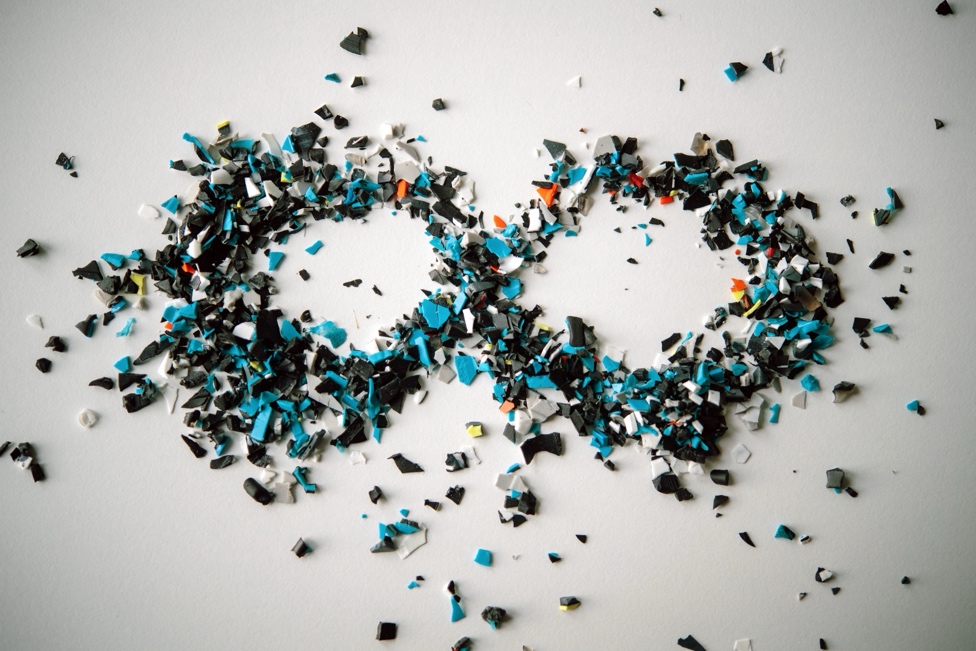 PowerPoint Folienmaster
02.08.2024
105
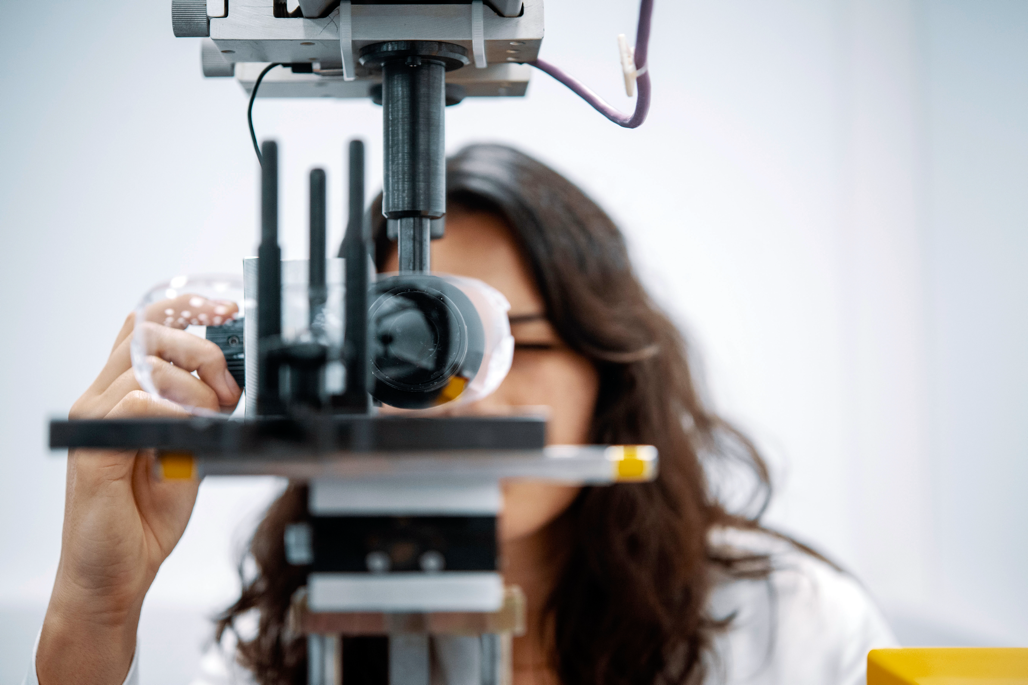 Layoutvorlage protecting planet
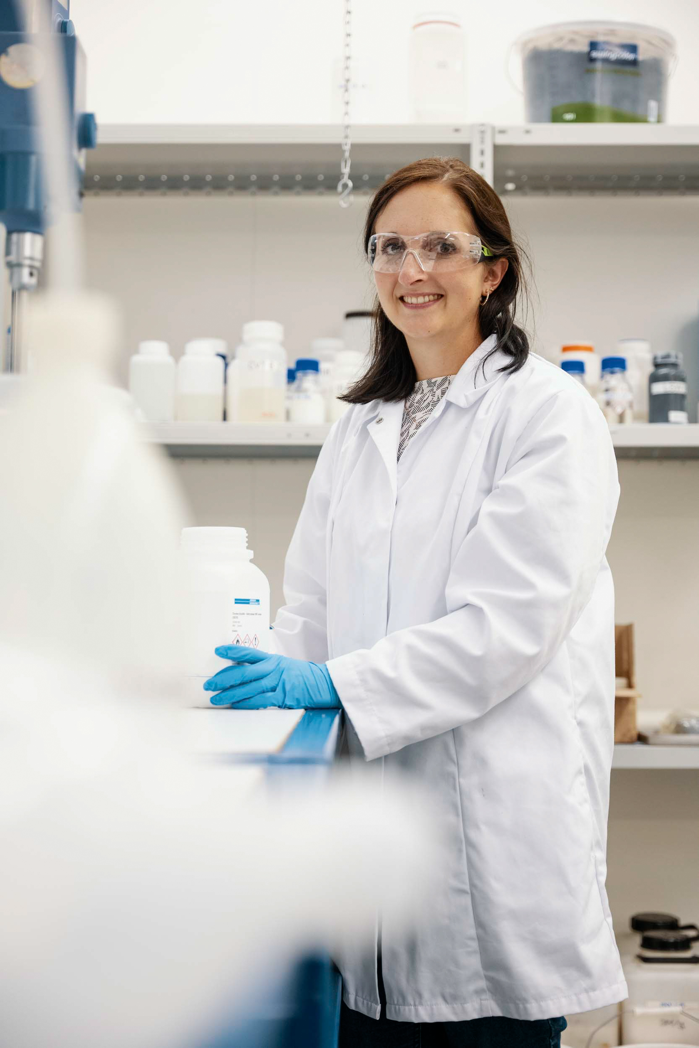 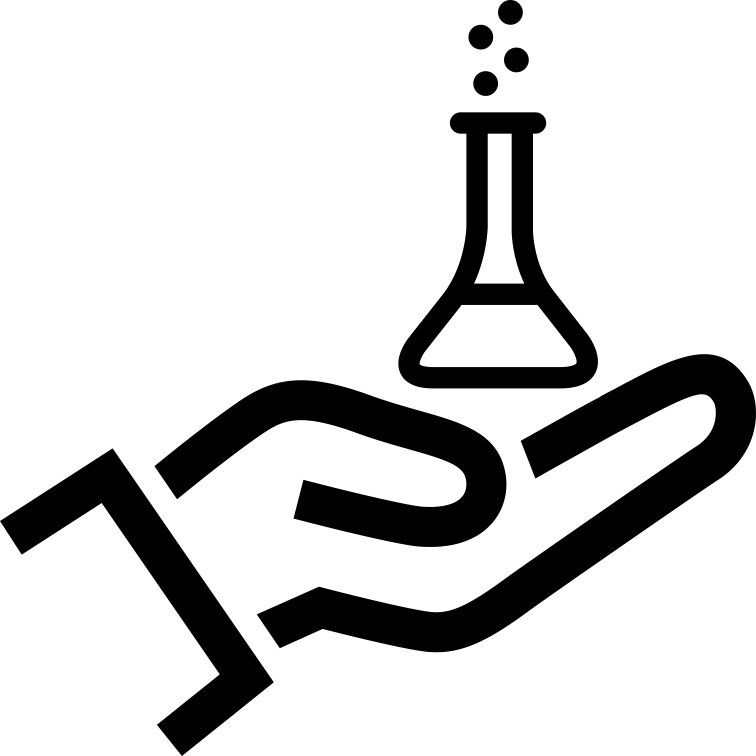 Lorem ipsum dolor sit amet, consectetuer adipiscing elit
Lorem ipsum dolor sit amet, consectetuer adipiscing elit. Maecenas porttitor congue massa. Fusce posuere, magna sed pulvinar ultricies, purus lectus malesuada libero, sit amet commodo magna eros quis urna.
Nunc viverra imperdiet enim. Fusce est. Vivamus a tellus.
Pellentesque habitant morbi tristique senectus et netus et malesuada fames ac turpis egestas. Proin pharetra nonummy pede. Mauris et orci.
PowerPoint Folienmaster
02.08.2024
106
Layoutvorlage protecting planet
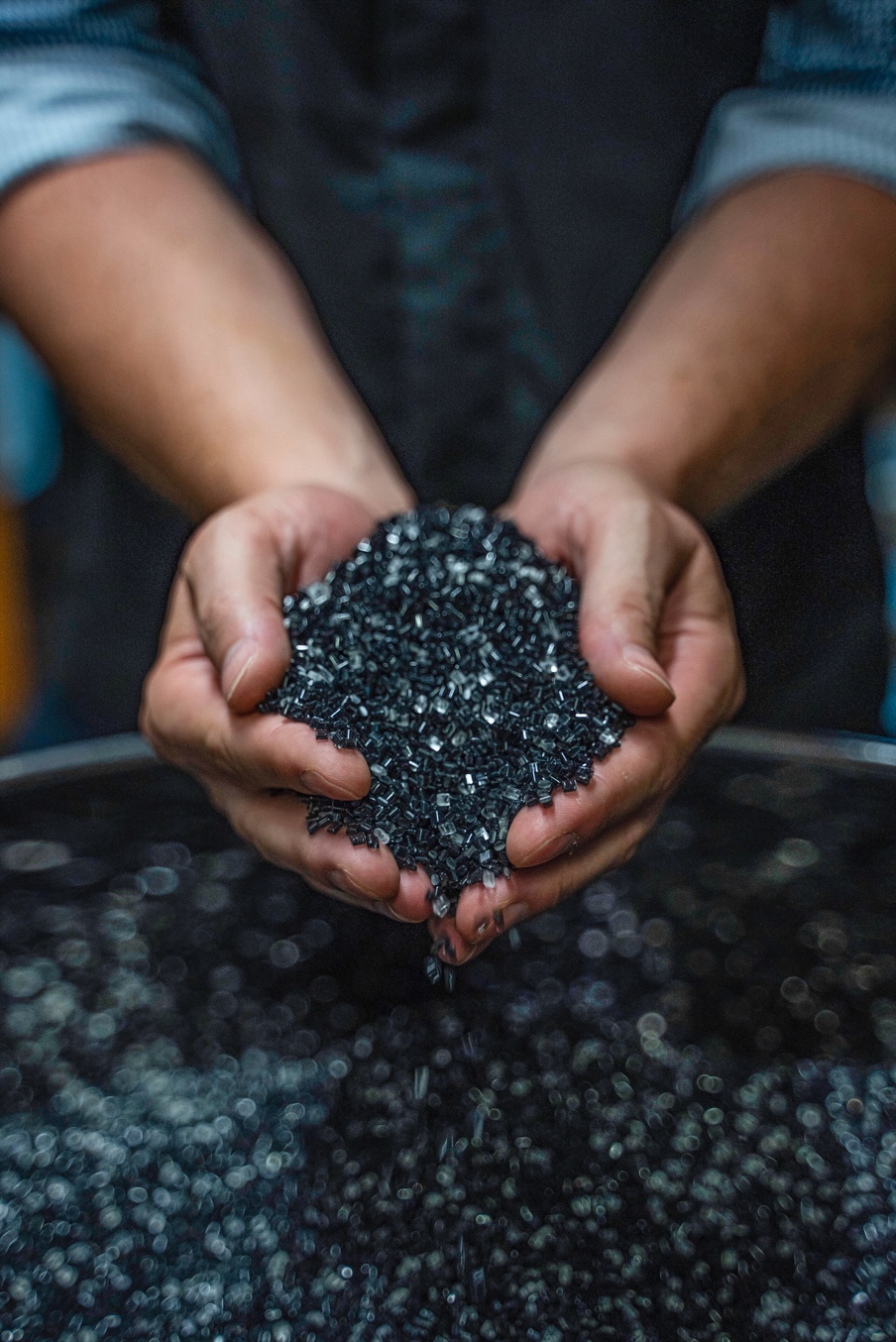 Lorem ipsum dolor sit amet, consectetuer adipiscing elit
Proin pharetra nonummy pede. Mauris et orci.
Maecenas porttitor congue massa. Fusce posuere, magna sed pulvinar ultricies, purus lectus malesuada libero, sit amet commodo magna eros quis urna. Nunc viverra imperdiet enim. Fusce est. Vivamus a tellus. Pellentesque habitant morbi tristique senectus et netus et malesuada fames ac turpis egestas. Proin pharetra nonummy pede. Mauris et orci. Maecenas porttitor congue massa. Fusce posuere, magna sed pulvinar ultricies, purus lectus malesuada libero, sit amet commodo magna.
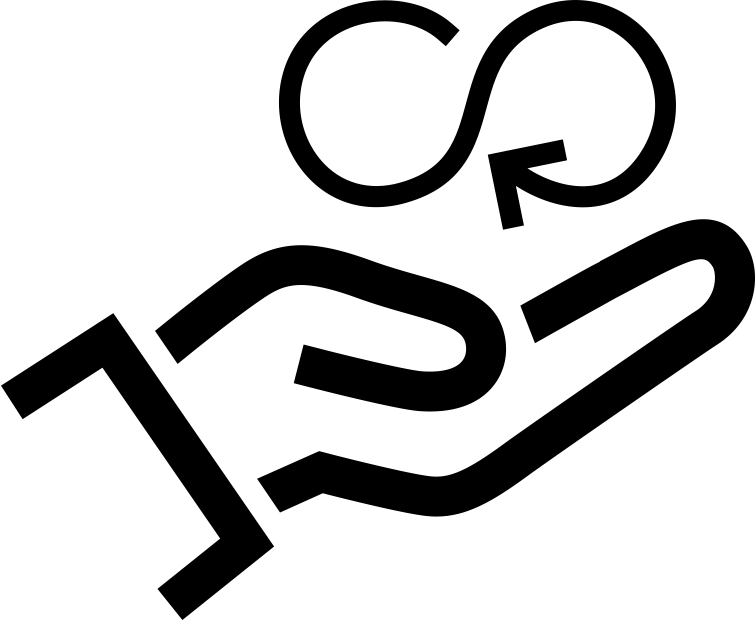 PowerPoint Folienmaster
02.08.2024
107
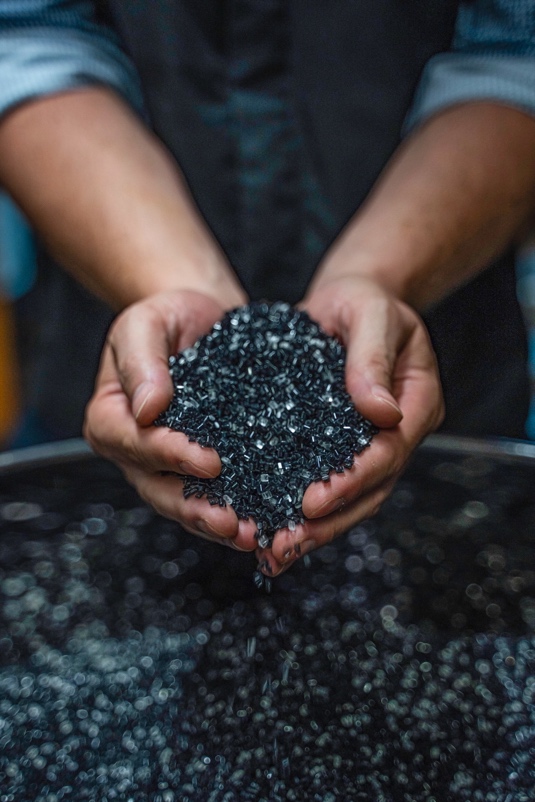 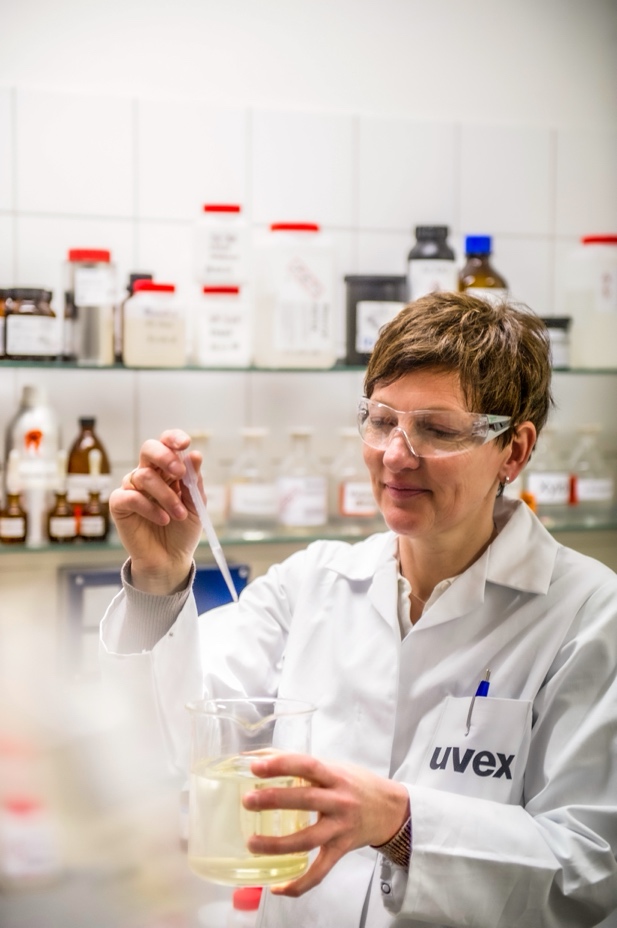 Maecenas porttitor congue massa. Fusce posuere, magna sed pulvinar ultricies, purus lectus malesuada libero, sit amet commodo magna eros quis urna. Nunc viverra imperdiet enim. Fusce est. Vivamus a tellus. Pellentesque habitant morbi tristique senectus et netus et malesuada fames ac turpis egestas. Proin pharetra nonummy pede. Mauris et orci. Maecenas porttitor congue massa. Fusce posuere, magna sed pulvinar ultricies, purus lectus malesuada libero, sit amet commodo magna.
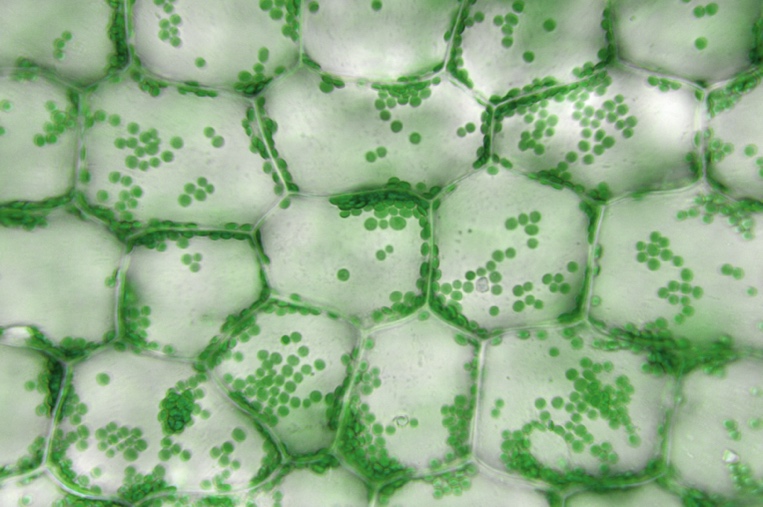 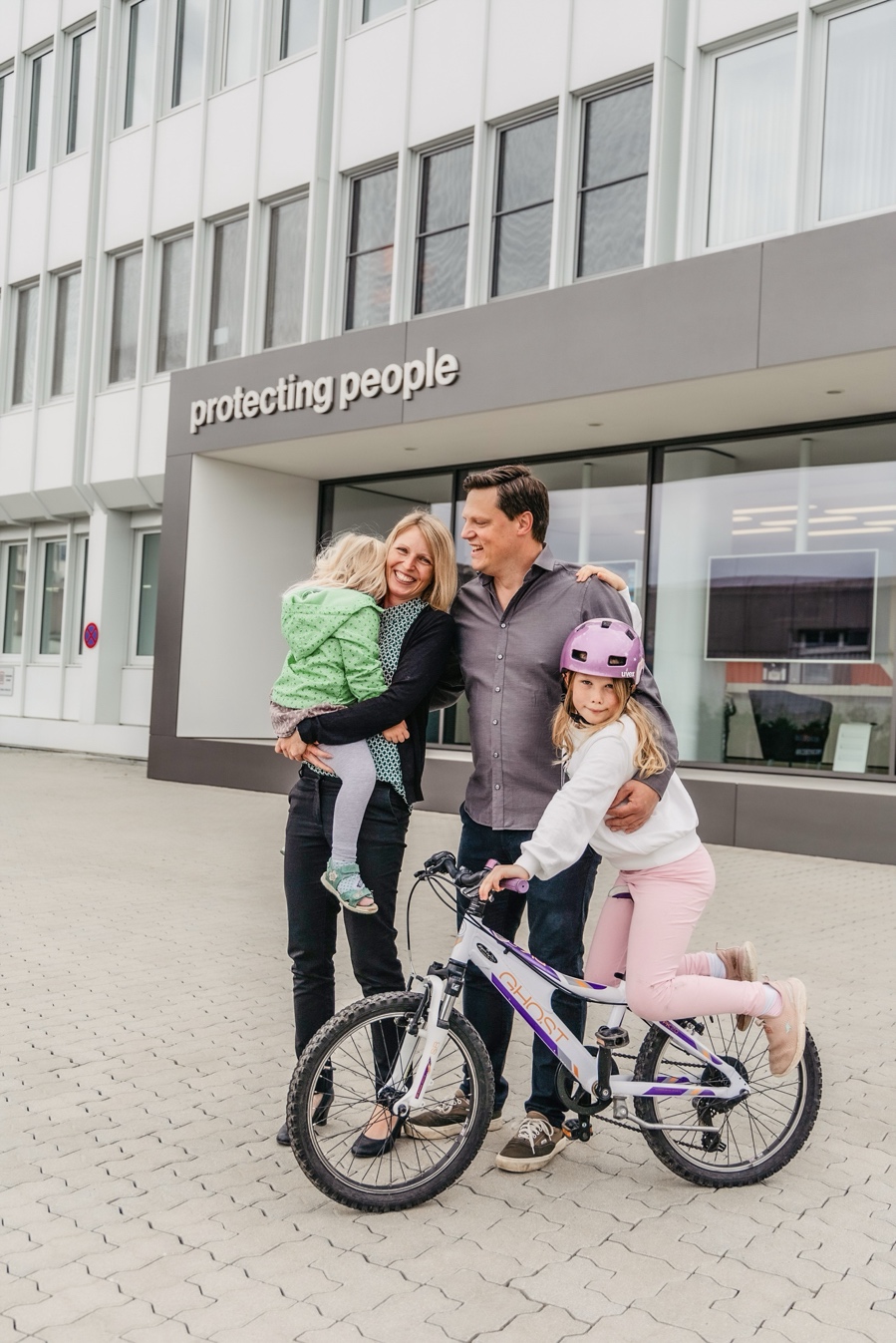 Maecenas porttitor congue massa. Fusce posuere, magna sed pulvinar ultricies, purus lectus malesuada libero, sit amet commodo magna eros quis urna.
PowerPoint Folienmaster
02.08.2024
108
Maecenas porttitor congue massa. Fusce posuere, magna sed pulvinar ultricies, purus lectus malesuada libero, sit amet commodo magna eros quis urna. Nunc viverra imperdiet enim. Fusce est. Vivamus a tellus. Pellentesque habitant morbi tristique senectus et netus et malesuada fames ac turpis egestas. Proin pharetra nonummy pede. Mauris et orci. Maecenas porttitor congue massa. Fusce posuere, magna sed pulvinar ultricies, purus lectus malesuada libero, sit amet commodo magna.
Maecenas porttitor congue massa. Fusce posuere, magna sed pulvinar ultricies, purus lectus malesuada libero, sit amet commodo magna eros quis urna.
PowerPoint Folienmaster
02.08.2024
109
Layoutvorlage protecting planet
Maecenas porttitor congue massa. Fusce posuere, magna sed pulvinar ultricies, purus lectus malesuada libero, sit amet commodo magna eros quis urna. Nunc viverra imperdiet enim. 
Fusce est. Vivamus a tellus. Pellentesque habitant morbi tristique senectus et netus et malesuada fames ac turpis egestas. Proin pharetra nonummy pede. Mauris et orci. 
Maecenas porttitor congue massa. Fusce posuere, magna sed pulvinar ultricies, purus lectus malesuada libero, sit amet commodo magna.
Maecenas porttitor congue massa. Fusce posuere, magna sed pulvinar ultricies, purus lectus malesuada libero, sit amet commodo magna eros quis urna. Nunc viverra imperdiet enim. 
Fusce est. Vivamus a tellus. Pellentesque habitant morbi tristique senectus et netus et malesuada fames ac turpis egestas. Proin pharetra nonummy pede. Mauris et orci.
PowerPoint Folienmaster
02.08.2024
110
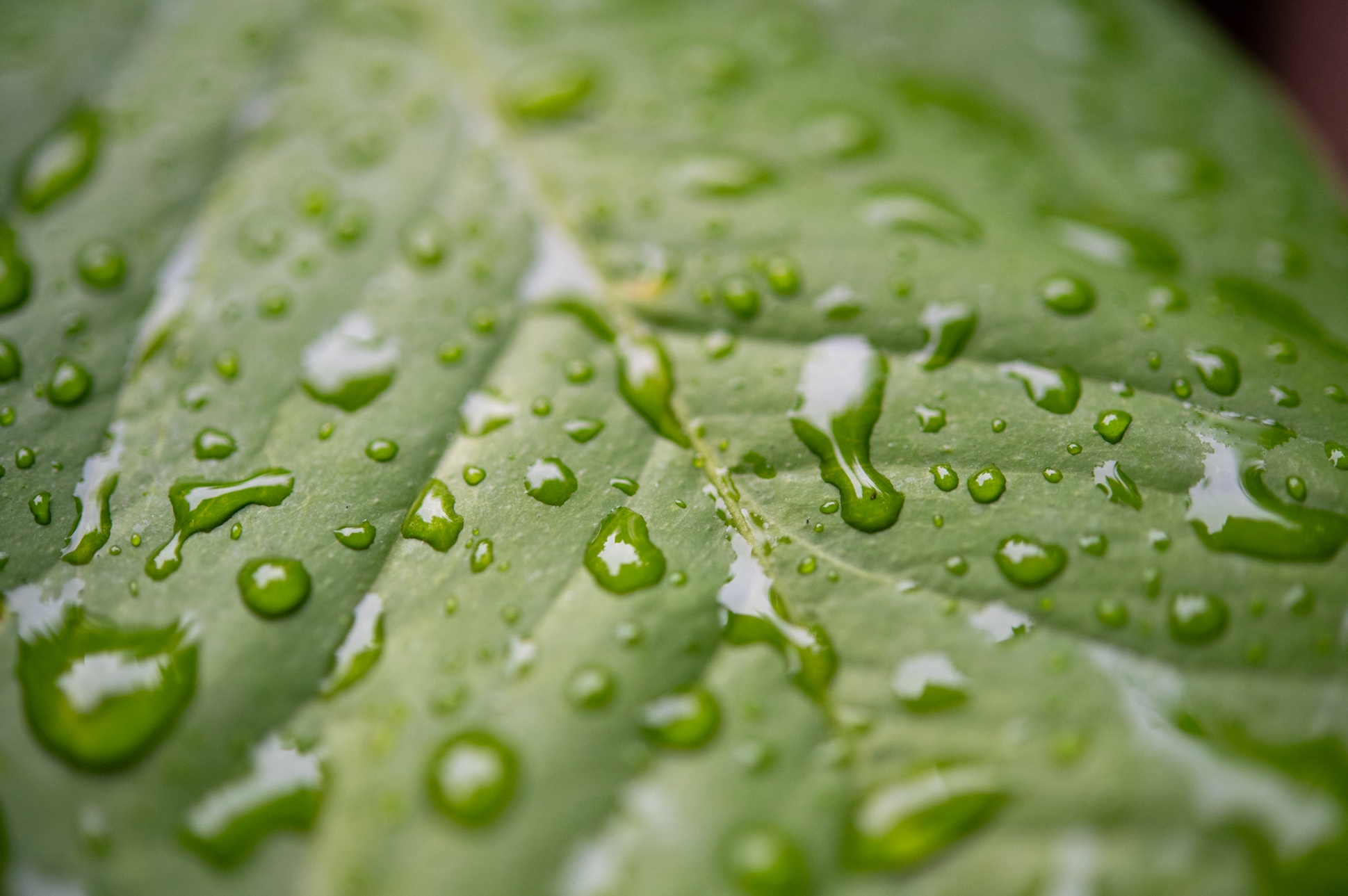 Farbige Text- und Bildvorlage.
Lorem ipsum dolor sit amet, consectetuer adipiscing elit. Maecenas porttitor congue massa. 


Fusce posuere, magna sed pulvinar ultricies, purus lectus malesuada libero, sit amet commodo magna eros quis urna. Nunc viverra imperdiet enim. Fusce est. Vivamus a tellus.

Pellentesque habitant morbi tristique senectus et netus et malesuada fames ac turpis egestas. Proin pharetra nonummy pede. Mauris et orci.
PowerPoint Folienmaster
02.08.2024
111
Diagramm
PowerPoint Folienmaster
02.08.2024
112
Diagramm
PowerPoint Folienmaster
02.08.2024
113
Vielen Dank!